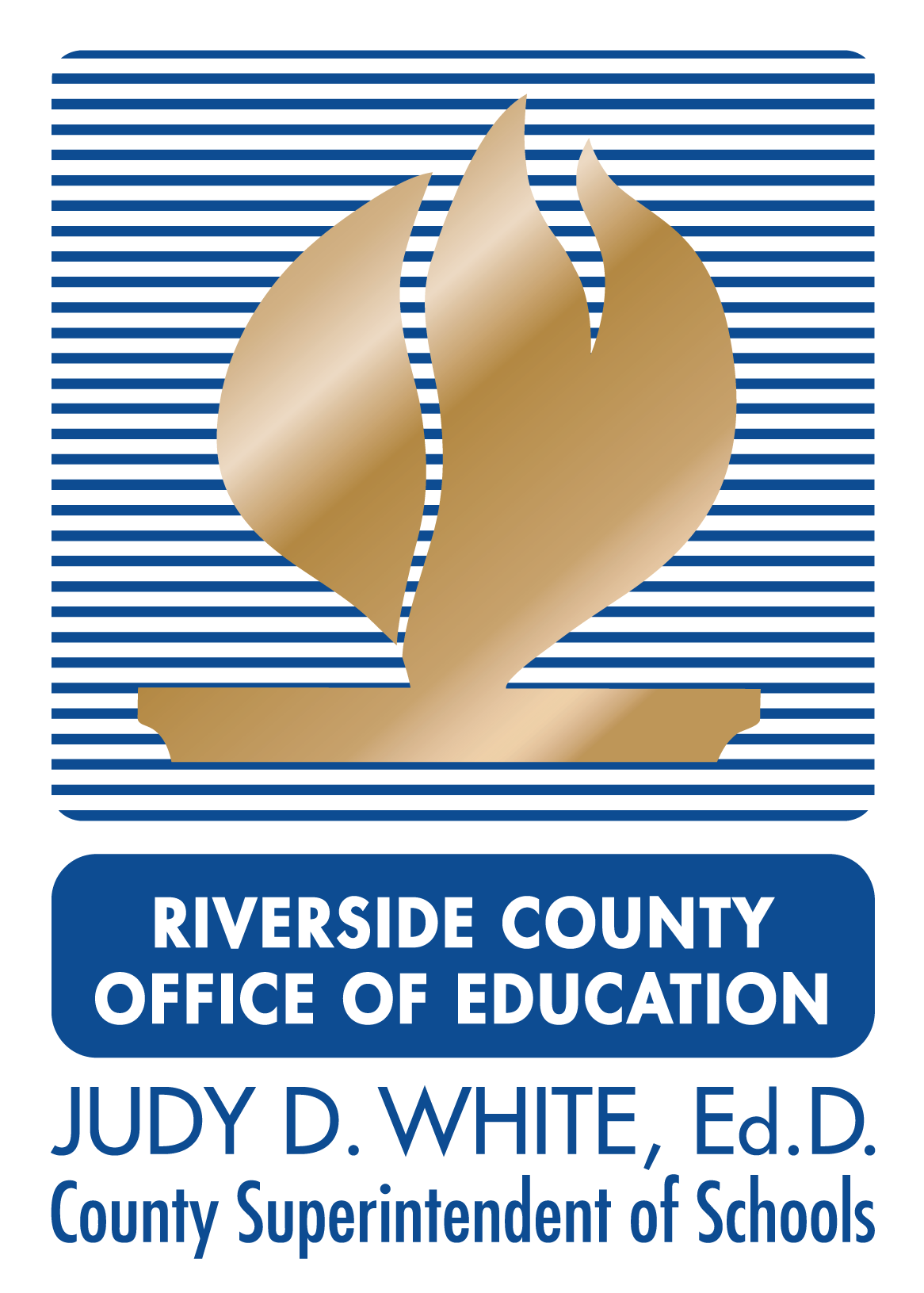 Elementary School Counseling Data Presentation
Presented By
Jovianne Pereyra, San Jacinto Unified
 Erika L Zamora, Alvord Unified
Welcome!
About Us...
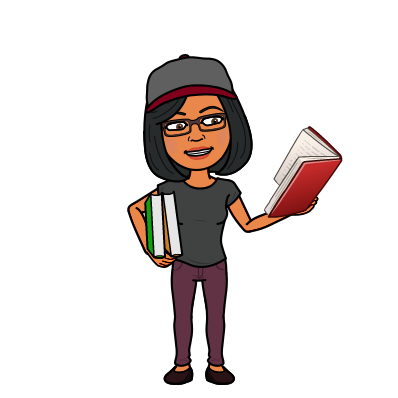 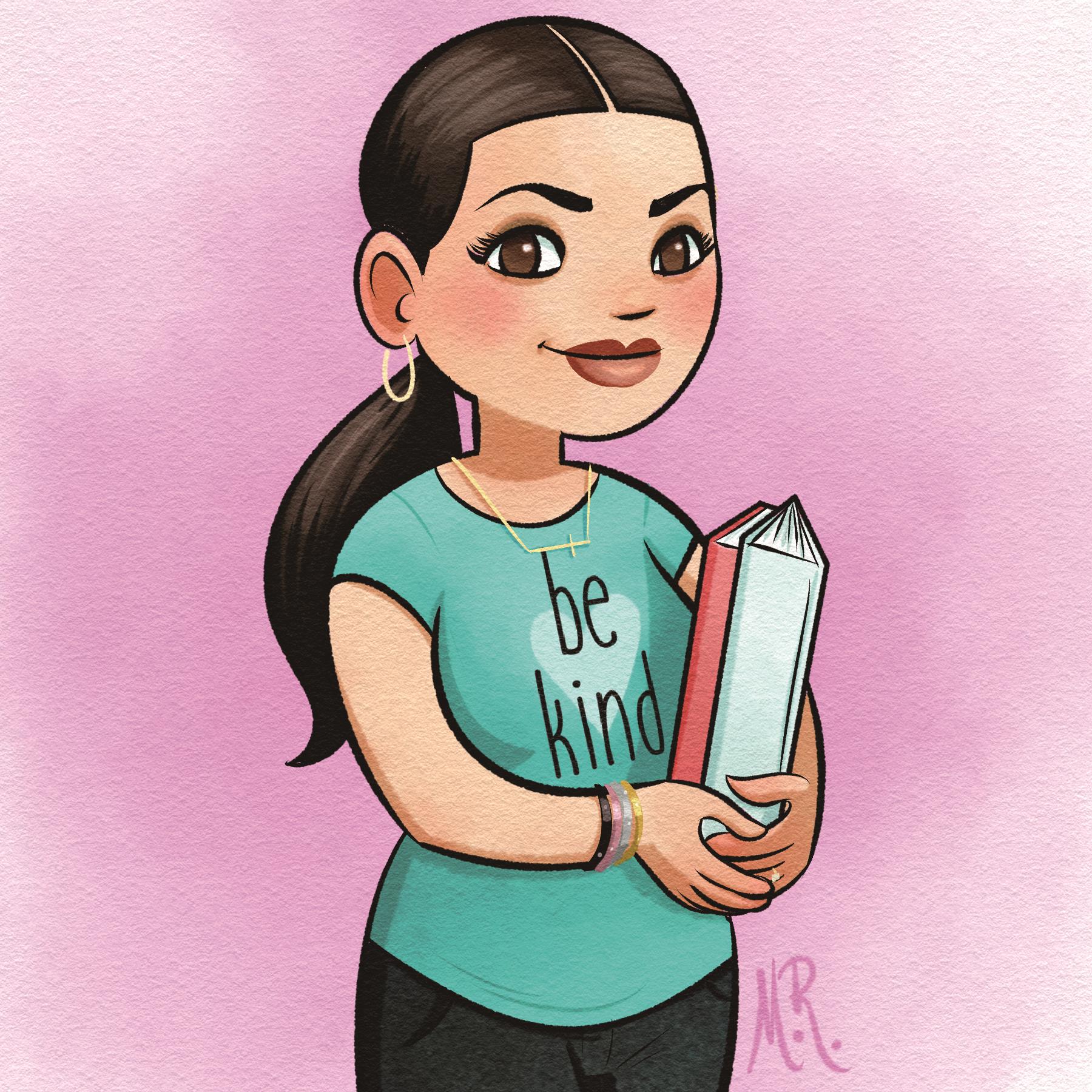 Who’s in the room?
First year 

2-3 years  

Future School Counselors

COSAs
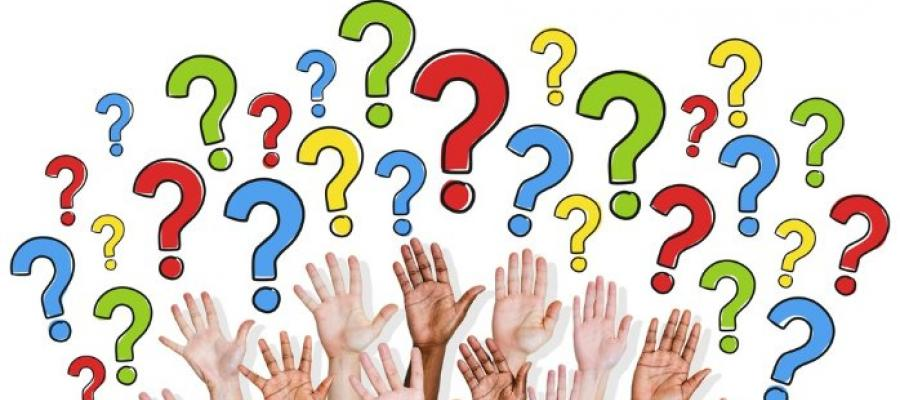 [Speaker Notes: Erika]
Objectives
Review Types of Data and Examples
Learn How to Create to a Pre/Post Test and Utilize Results
Learn how to Develop SMART Goals using the ASCA Template
Review Action Plan Templates and Examples
Learn Different Ways to Share Data with Stakeholders
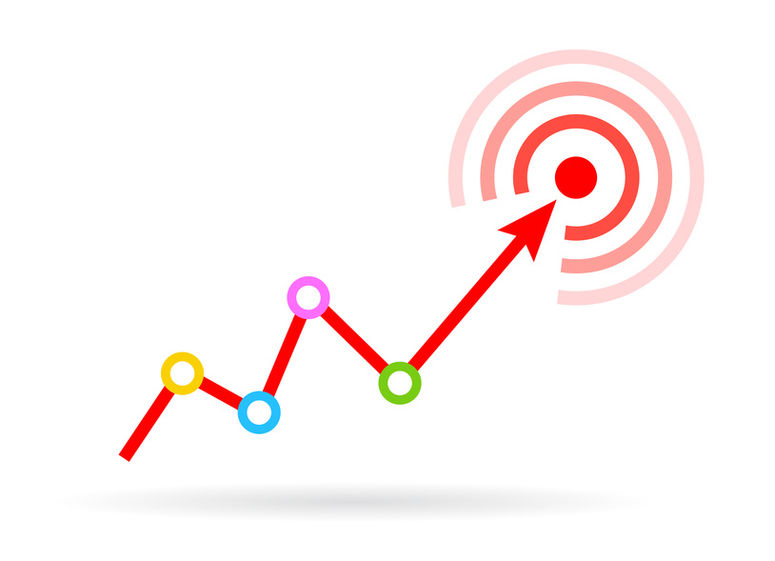 [Speaker Notes: Erika]
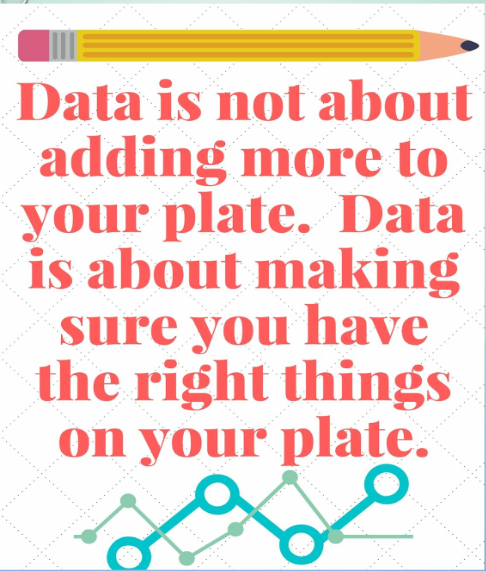 [Speaker Notes: Erika]
Data… how comfortable are you?
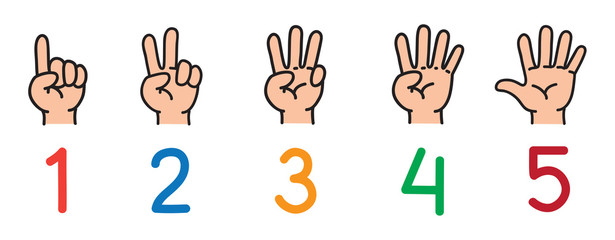 [Speaker Notes: Erika]
KWL Chart for Data!
K- What I Know		W- What I Want to Know		L- What I Learned
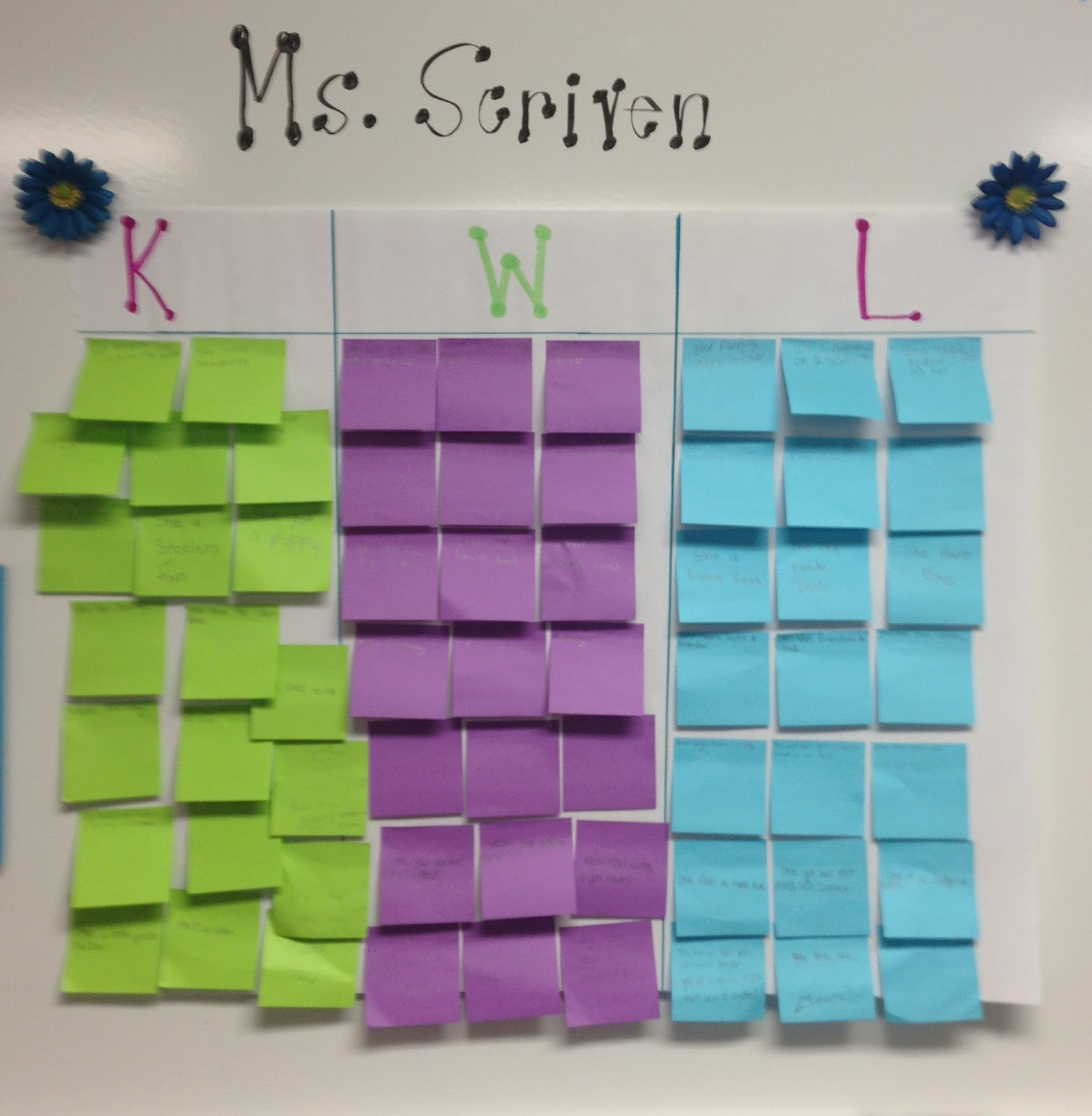 Directions: Please take 2 Post-It Notes

1.	On the 1st Post-It write down What 
You Know about data already (You 
will later post it on the “K” Column”)

2.	On the 2nd Post-It write down 
What You Want to Know about data 
(You will later post it on the “W” Column”)

3.	After you write on both Post-Its, post 
them on the appropriate Column 
on the Chart Paper
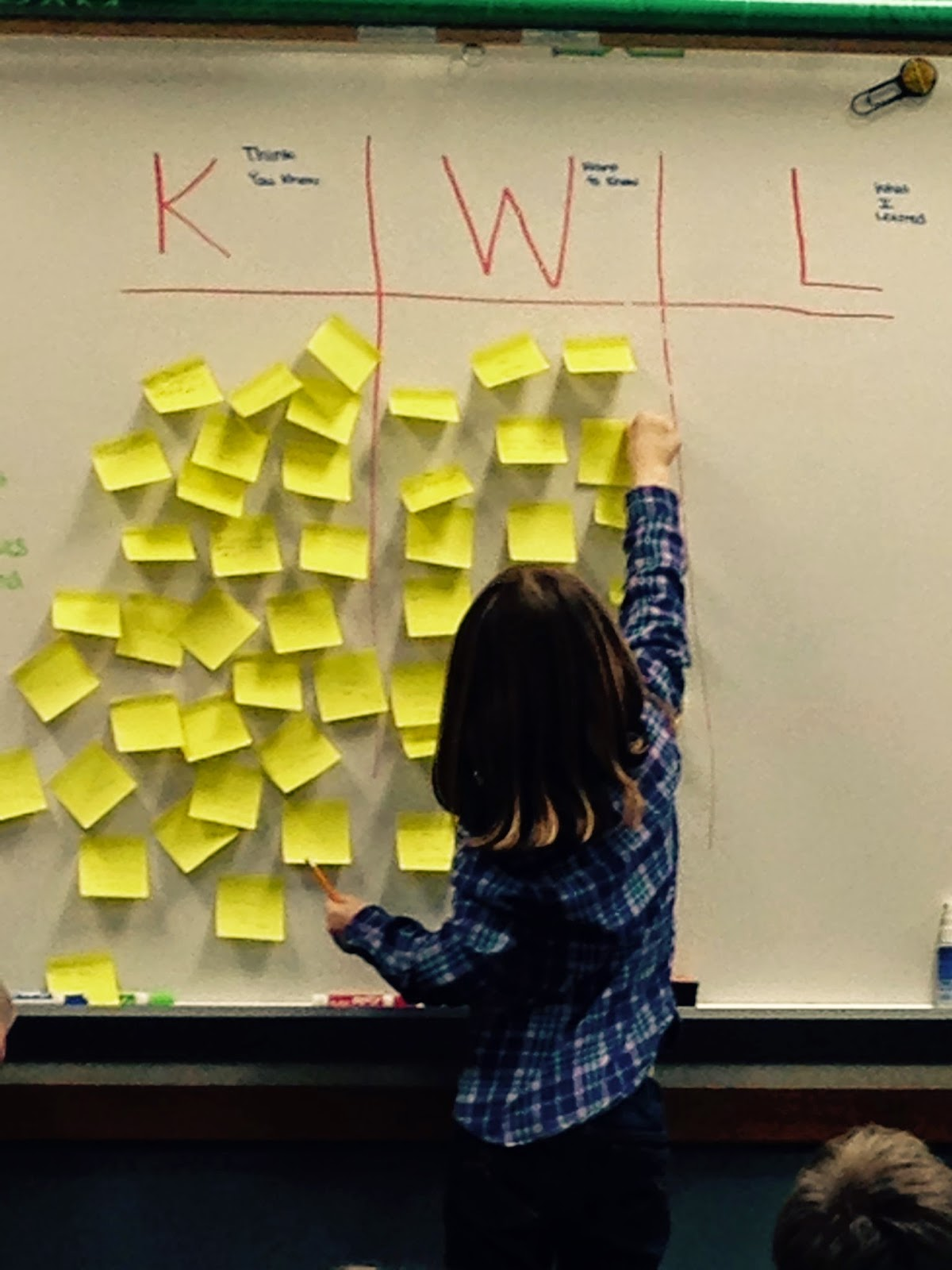 [Speaker Notes: Jovi]
Finding Data
What student information system do you use? Where else can you find data? 
AERIES
Attention 2 Attendance
Schoolzilla
California Dashboard
California Healthy Kids Survey (West Ed)
Counselor Created Forms
Reports to Run
Attendance (e.g. students chronically absent)
Discipline (e.g. office referrals, suspensions, detentions, etc.)
Achievement (e.g. test scores, report card grades, etc.)
Achievement Related (e.g. attendance rates, behavior grades, etc.)
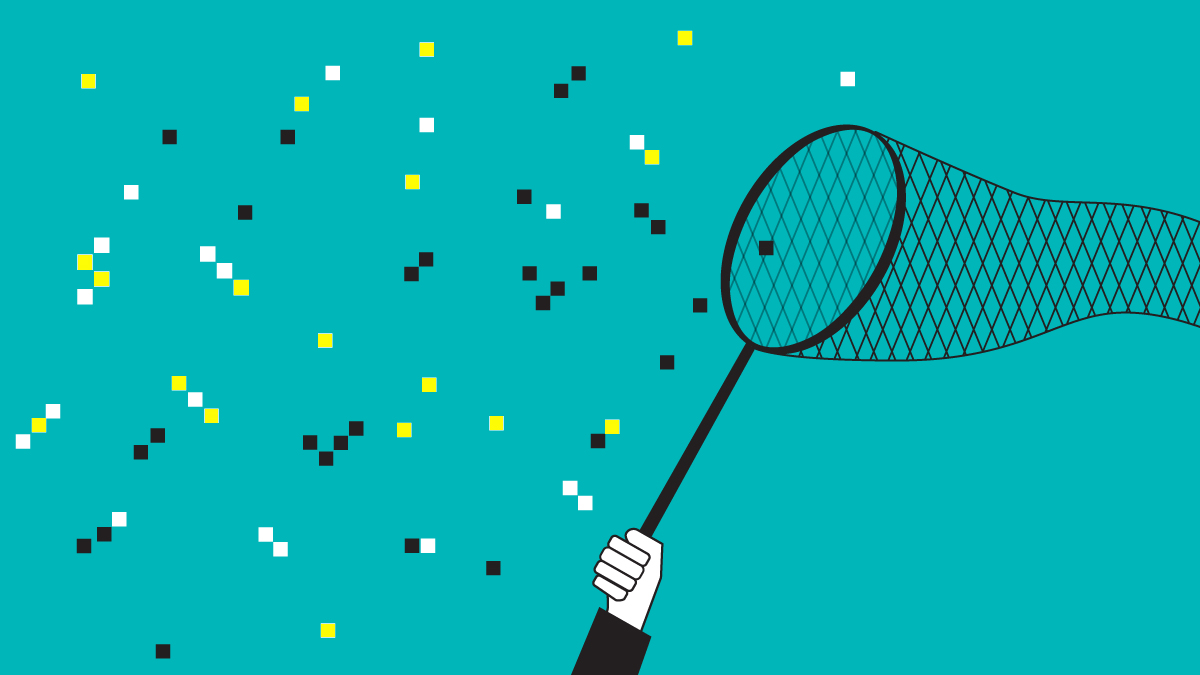 [Speaker Notes: Jovi]
What data are you using now?

Where are you getting it from?

How are you using it?
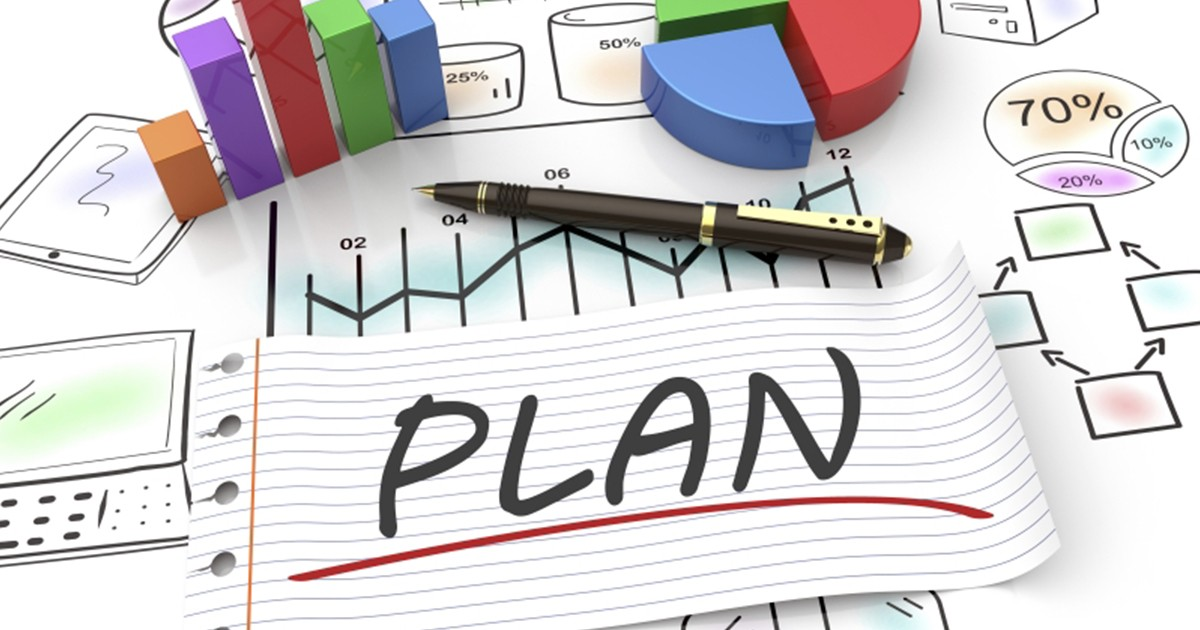 [Speaker Notes: Jovi]
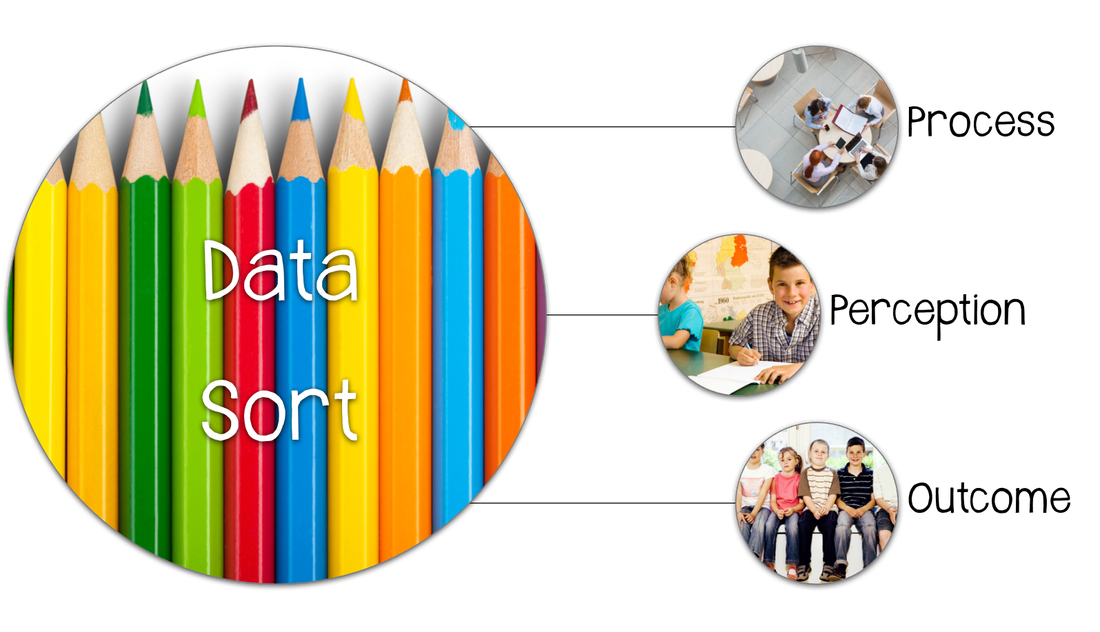 Three Types of Data
Process - Number of students impacted (Who, What, Where, When)
Perception - Student’s Knowledge, Attitudes, and Skills (Pre/Post Tests, Surveys, etc.) 
Outcome 
Achievement- Academic achievement (benchmark & standardized tests scores, and academic proficiency levels)
Achievement Related- Data elements proven to support student achievement  (attendance, behavior, parent engagement, etc.)
[Speaker Notes: Jovi]
Types of Data
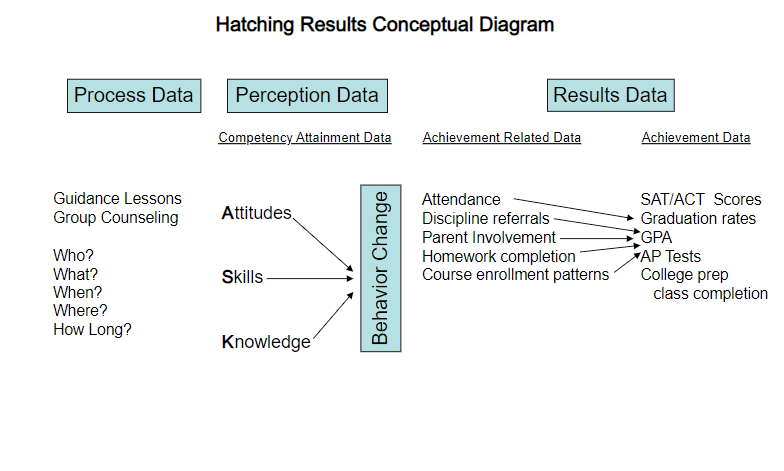 [Speaker Notes: Jovi]
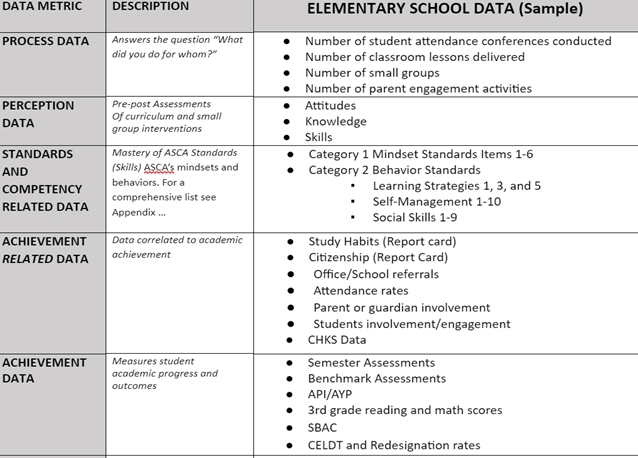 Examples
[Speaker Notes: Erika]
Process Data 
Number of students impacted   (Who, What, Where, When)
Reached ALL Science Classes Nov. 2017 - Jan. 2018                       (approximately 930 students)
Taught 32 Lessons on College/Career using Naviance Website
College Super Match
Career Clusters
Strengths Finder
Roadtrip Nation (Career Video Exploration)
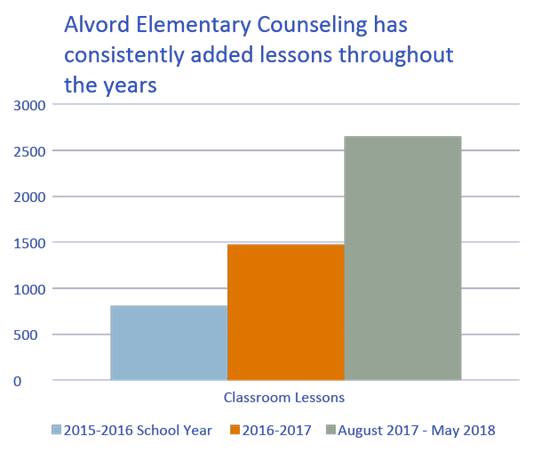 1,178 more than 2016-2017
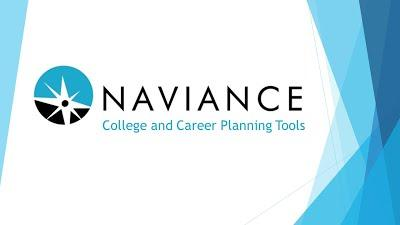 [Speaker Notes: Erika]
Reason Students Were Seen (Quarter 1)
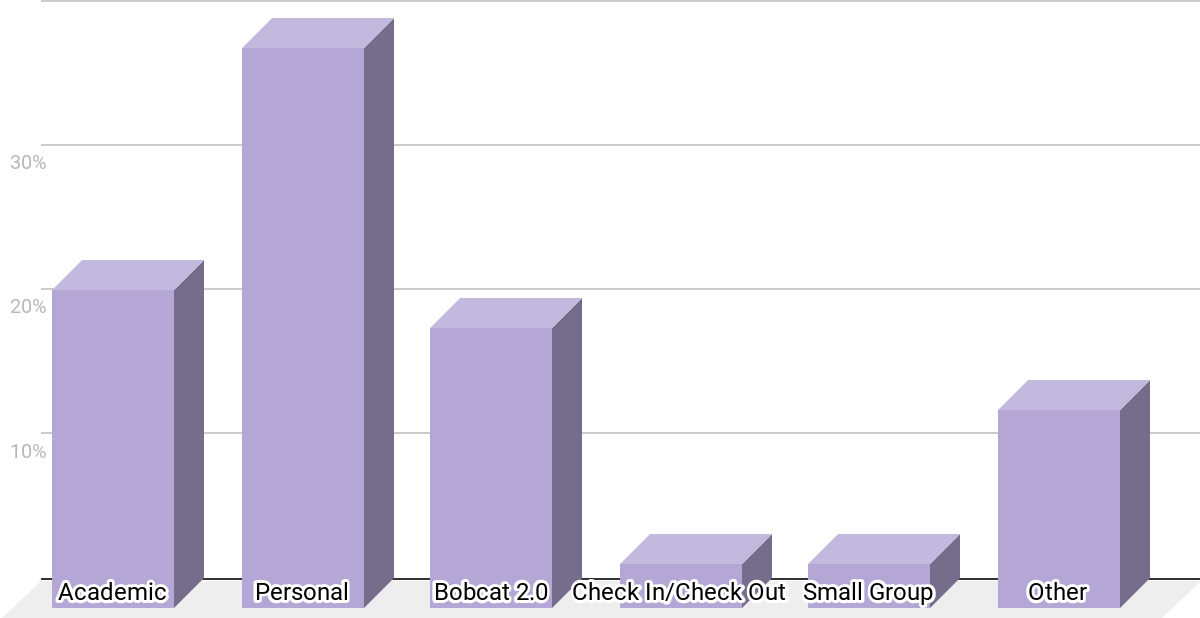 Students Visited the Counseling Center mainly for: Personal/Social Reasons, Schedule Change Requests, and Bobcat 2.0.
38.8%
22%
19.4%
13.7%
3.1%
3.1%
[Speaker Notes: Jovi]
Elementary School Lessons
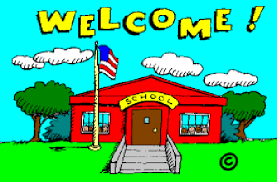 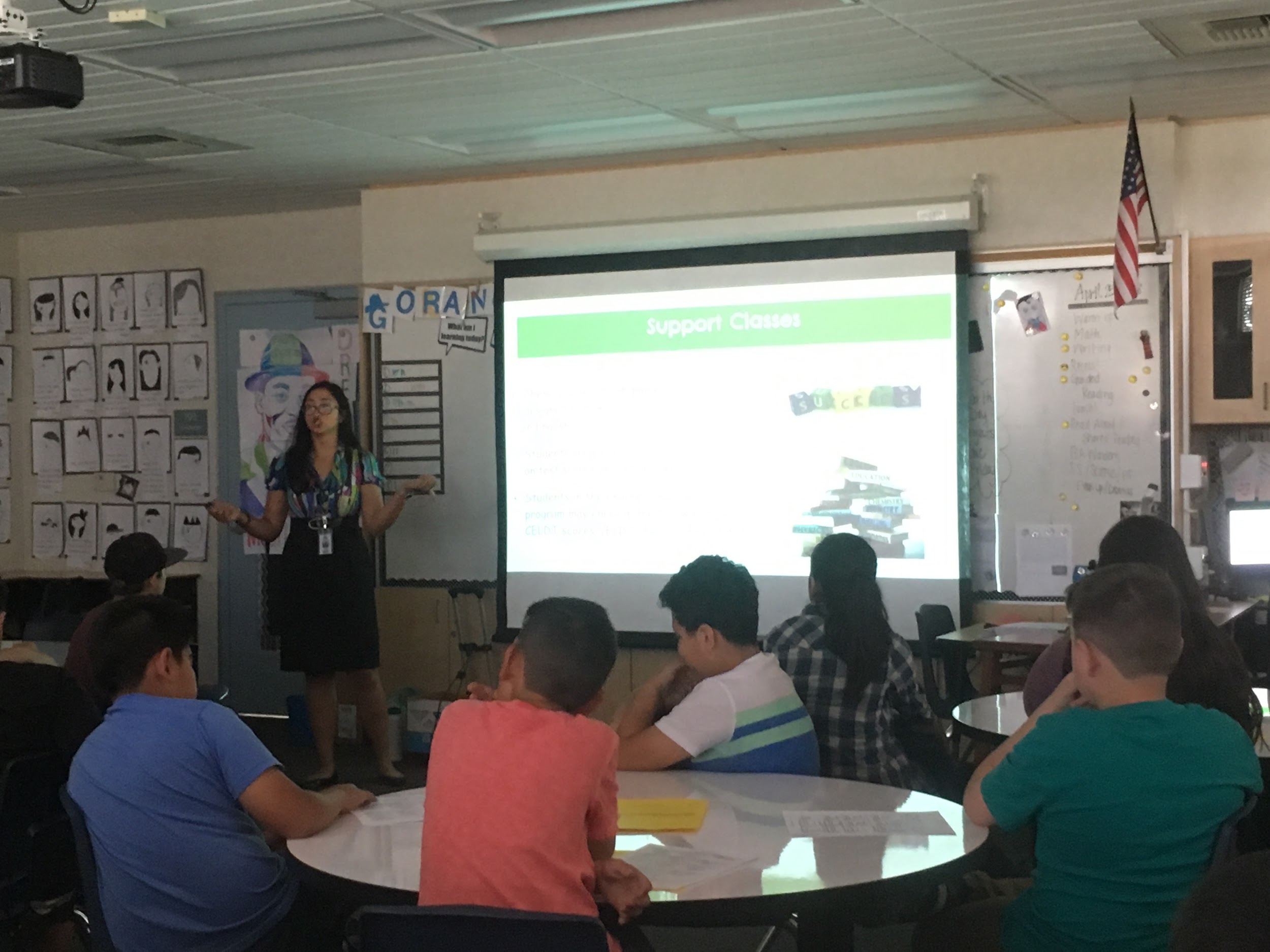 Presented 2 Lessons at Each Feeder School (8 Lessons)
Middle School Transition
Course Selection
Planned First 5th Grade Visit & Orientation @ MVMS - Approximately 354 5th Graders Attended!
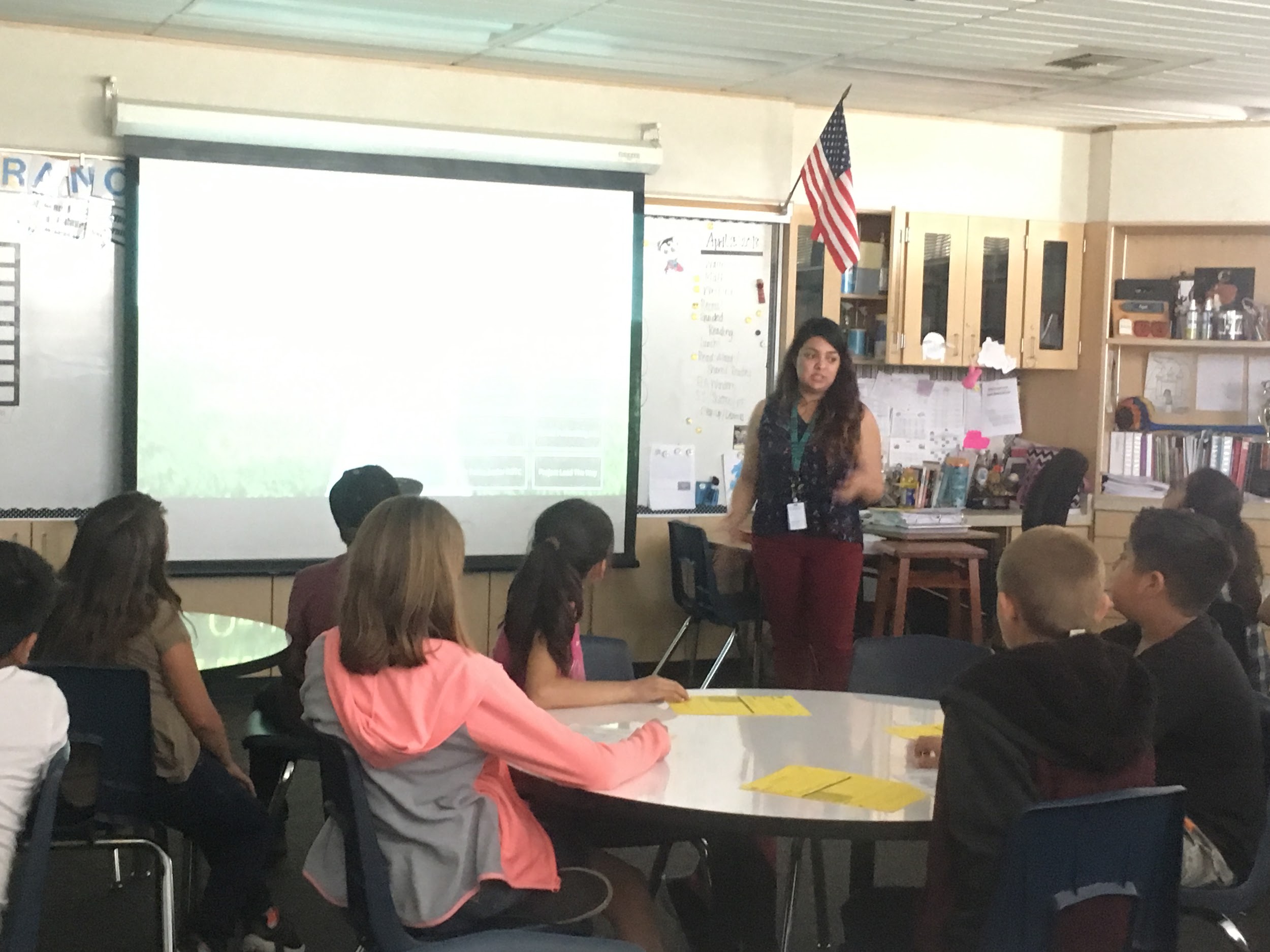 Parent Component - 24+ Families Attended
[Speaker Notes: Jovi 

Add parent attendance Data

Add Data from Visit Survey?]
Perception Data
              Student’s Knowledge, Attitudes, and Skills (Pre/Post Tests, Surveys, etc.)
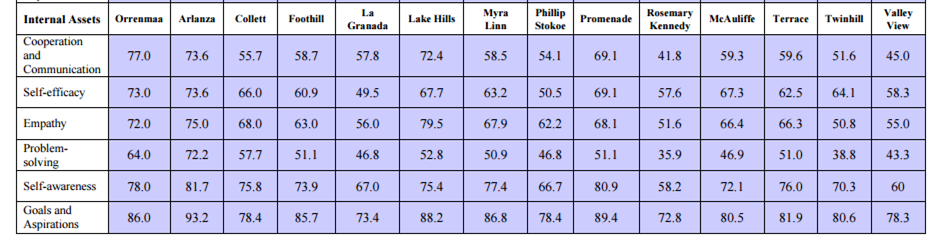 District wide agrees on data to determine site based needs.  (CHKS shown)
[Speaker Notes: Erika]
Academic Classroom Presentation Data: 6th Grade
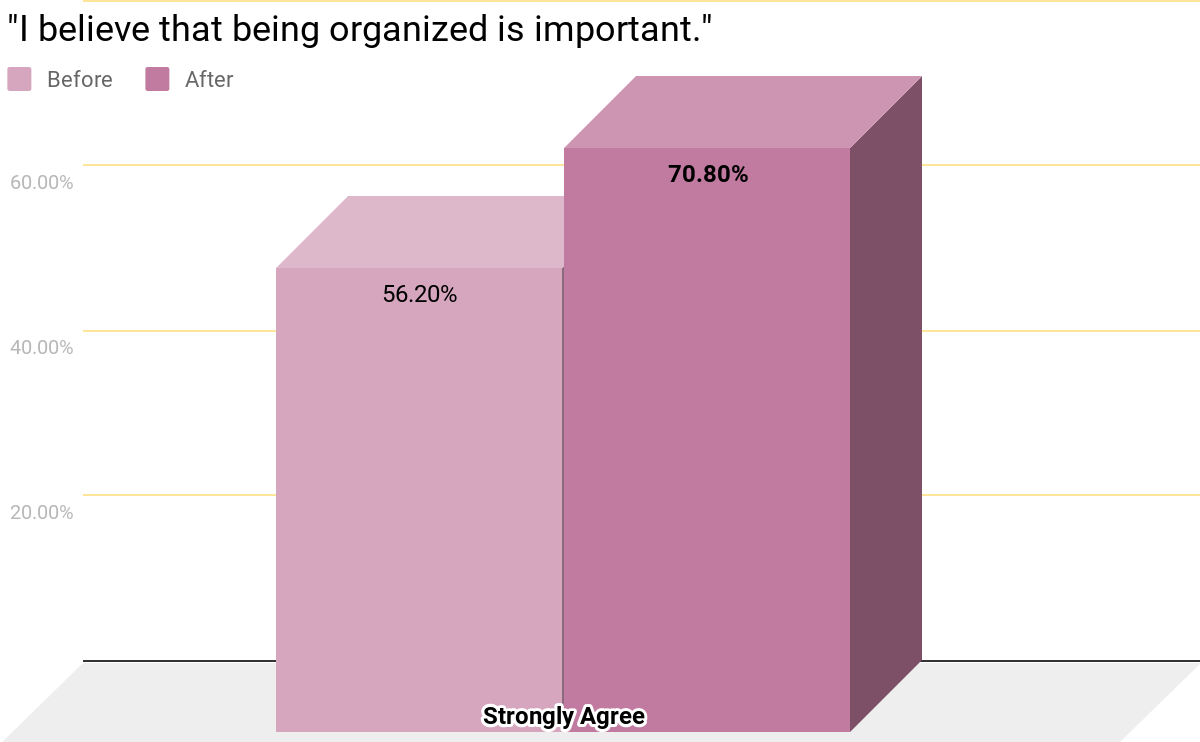 A 26% Increase!
[Speaker Notes: Jovi]
Academic Classroom Lesson Data: 7th Grade
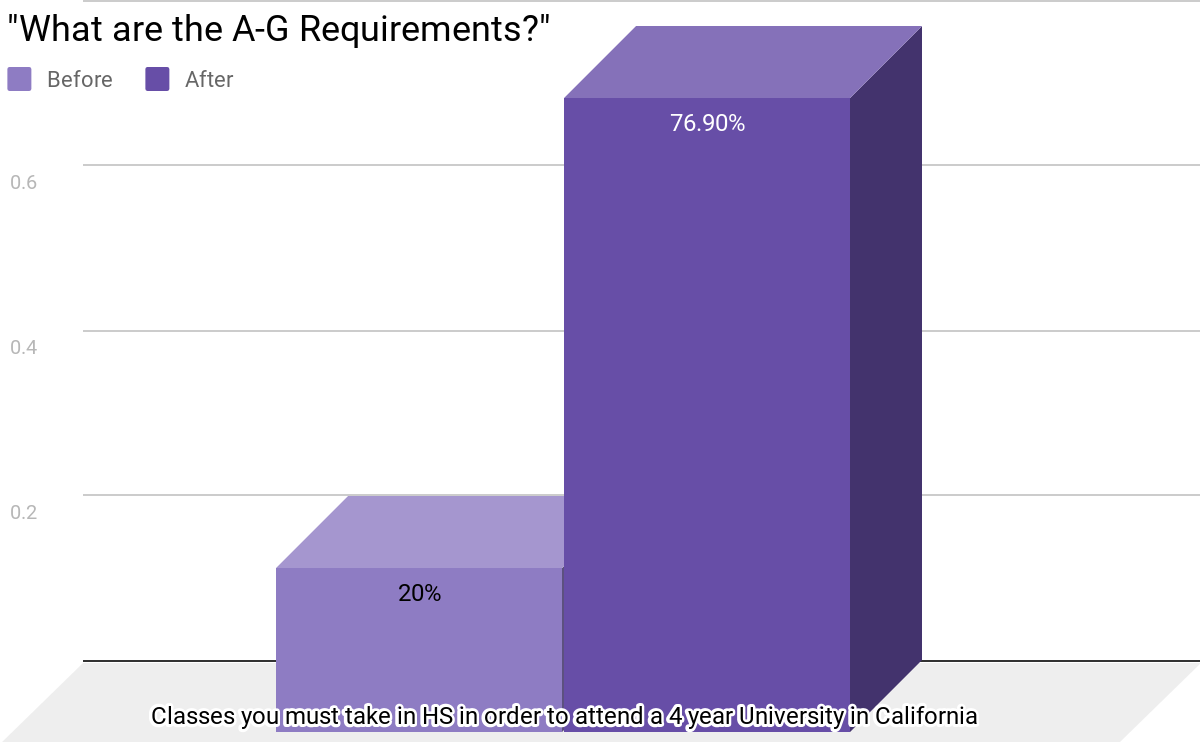 A Huge Increase!
[Speaker Notes: Jovi]
Outcome Data 
                                        Achievement & Achievement Related
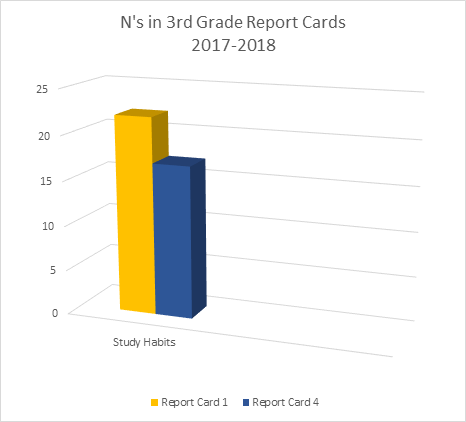 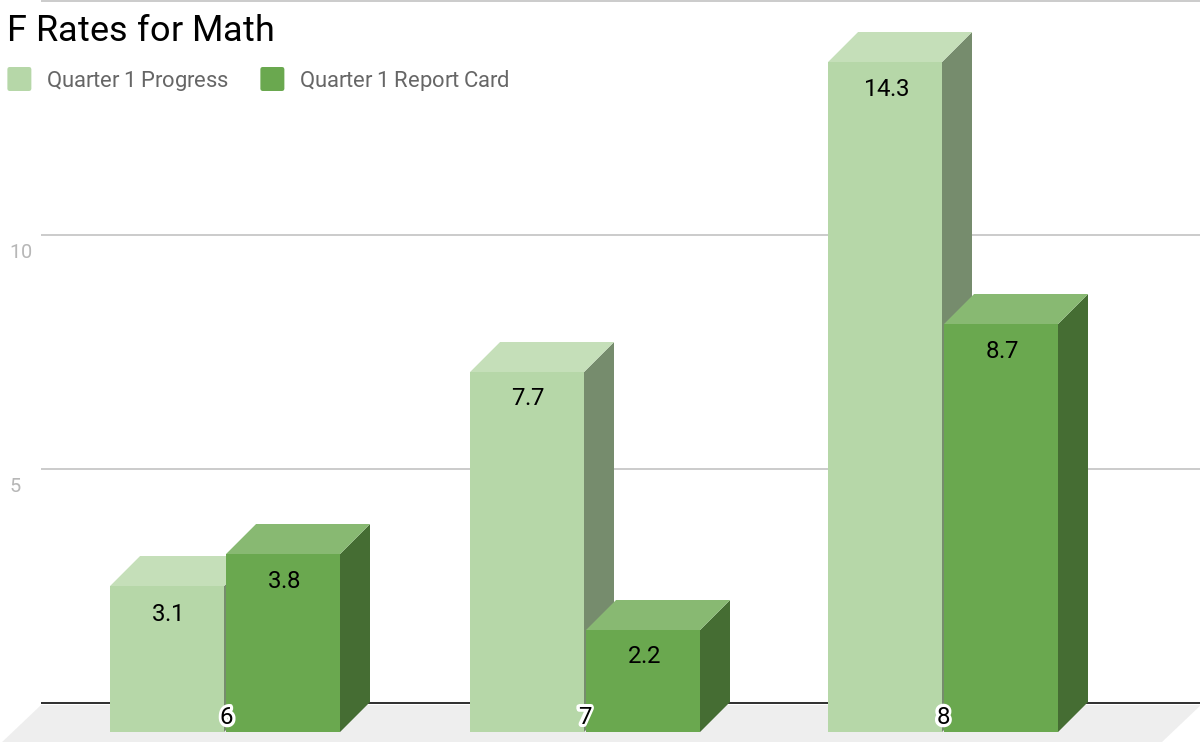 Decrease in F rates for 7th and 8th grade
Increase in F rates for 6th grade
[Speaker Notes: Erika]
8th Grade Bobcat 2.0 Data
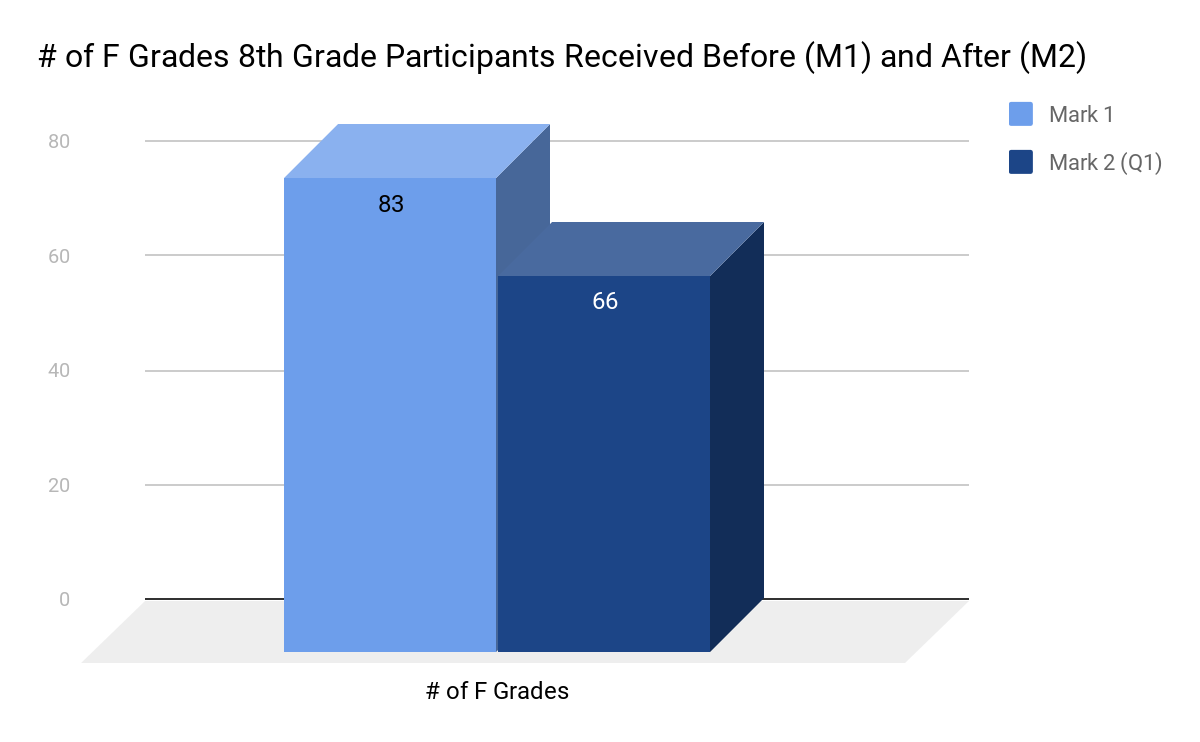 A 20.5% Decrease in F Grades!
[Speaker Notes: Jovi]
Process, Perception, or Outcome?
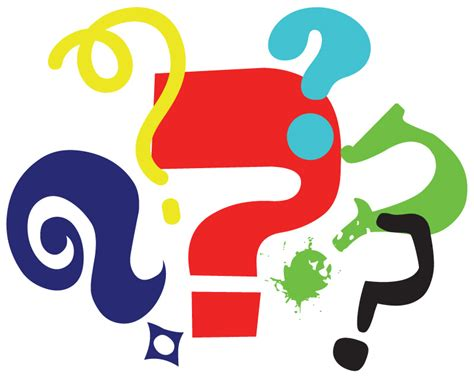 482 Students participated in Problem Solving Lessons 
Attendance increased from  95.7% to 96.9%
78% of 5th graders reported feeling confident 
The EL Reclassification rate increased by 27% in 2017-2018 
8 small groups on social skills of 2nd graders at RMK were conducted
[Speaker Notes: Erika]
What data can you use right now?
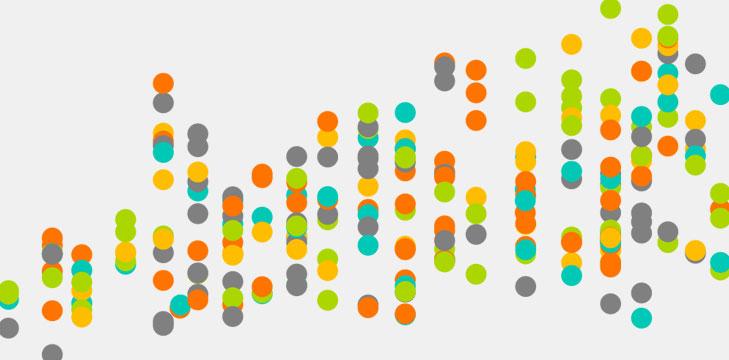 [Speaker Notes: Erika]
Pre/Post Tests
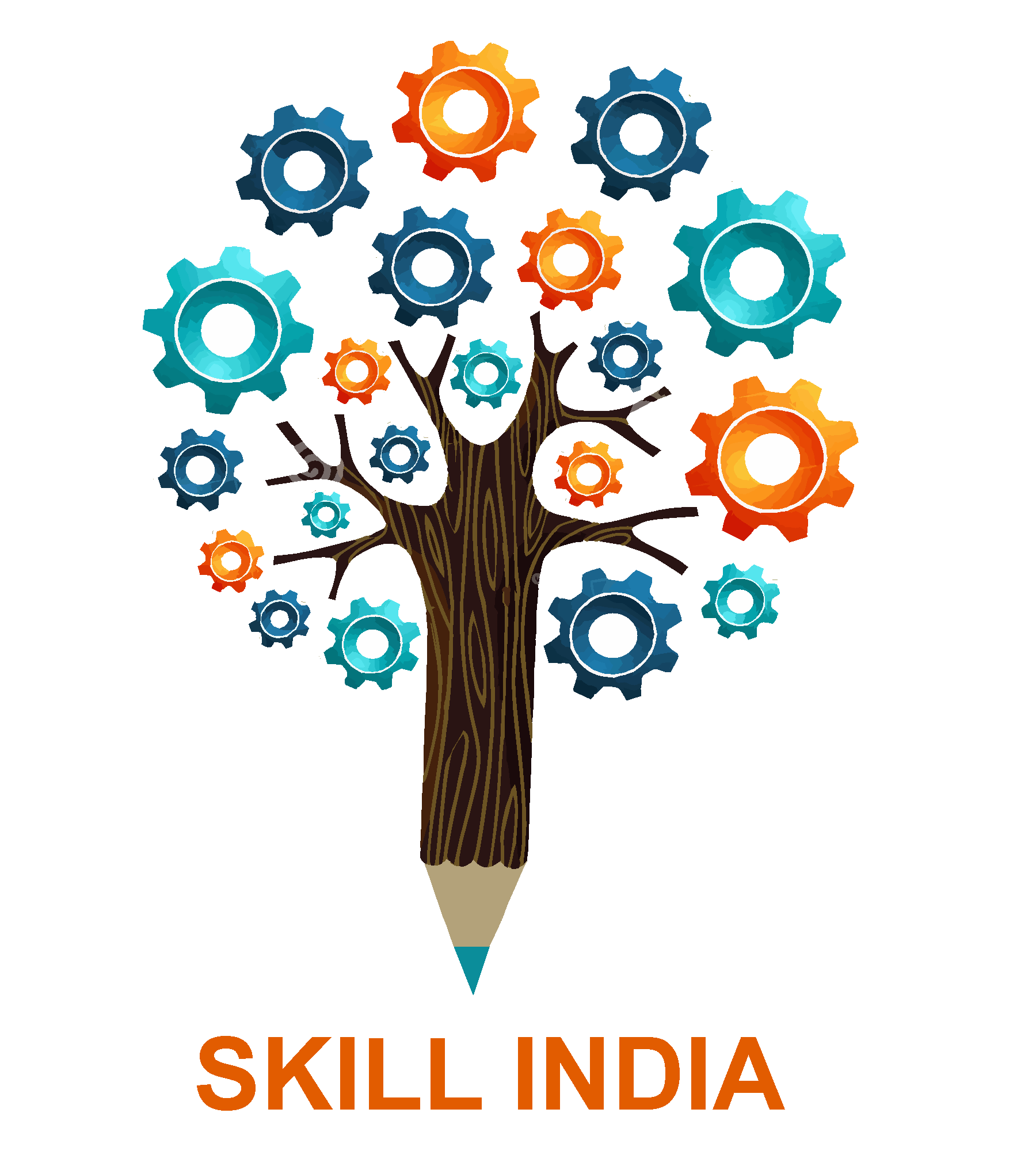 [Speaker Notes: Jovi]
What is a Pre/Post Test?
Assessments given after a lesson/intervention is delivered in order to…
Determine how to improve your lesson/intervention
Advocate for Students and School Counseling Services
Promote Systemic Change
(The Use of Data in School Counseling, Hatch, 2013)
[Speaker Notes: Jovi]
Important to do a PRE AND POST
Reviewing the results of the PRE test help shape the delivery of the lessons
Showcases Growth
Shows if the lesson is important
What content areas should we focus on the most during the presentation
If you can’t do a PRE (or if it is forgotten), facilitating a Post is better than doing nothing at all
DO NOT pre/post every lesson. Pick one or two grade levels & one or two lessons - use data to pick which grade/lesson
(The Use of Data in School Counseling, Hatch, 2013)
[Speaker Notes: Jovi]
Creating  A Pre/Post Test
Develop Questions that Measure Participant’s:
Attitudes - What you want me to believe that I did not believe before?
Likert Scale Questions (can use pictures and/or scales to measure attitudes/beliefs)
“I believe that adults care about me”
“I believe being organization will help me be successful”
Knowledge- What you want me to know that I didn’t know before?
Either correct or not correct.  Multiple Choice. (Don’t make them too easy!)
“What are the three R’s of Bullying?”
“What are the Calm Down Steps?”
Skills- What you want me to demonstrate that I did not demonstrate before?
Application/Demonstration
“Here is a copy of Sally’s recent grades, what is her GPA?”
(The Use of Data in School Counseling, Hatch, 2013)
[Speaker Notes: Jovi]
Attitudes: Likert Scales
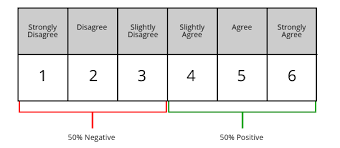 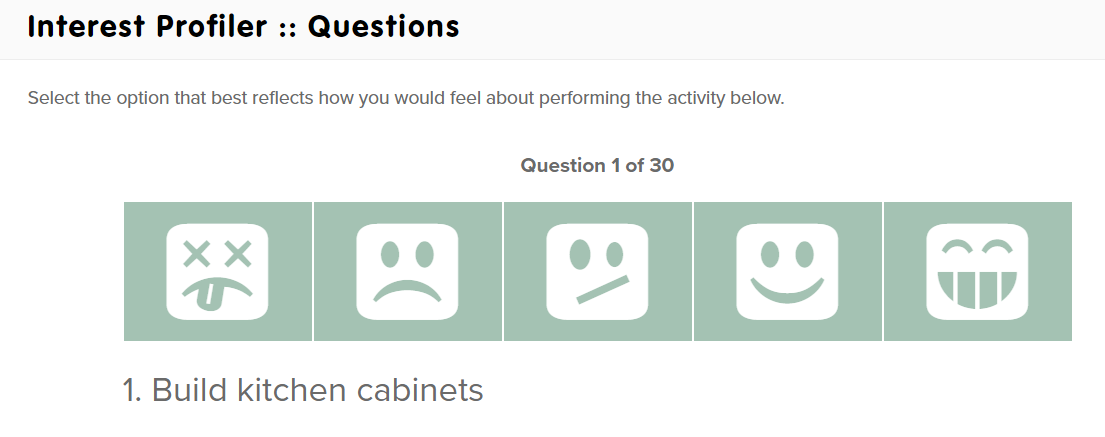 [Speaker Notes: Jovi]
True/False and Multiple Choice Questions
Avoid using T/F questions, students have a 50% chance of getting the correct answer, and results could show minimum growth
The more choices available in a Multiple Choice Question, the more difficult the question, and the more valid the results
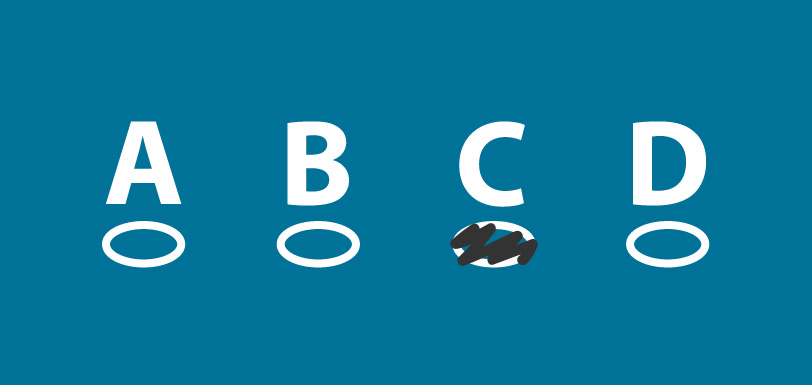 (The Use of Data in School Counseling, Hatch, 2013)
[Speaker Notes: Jovi]
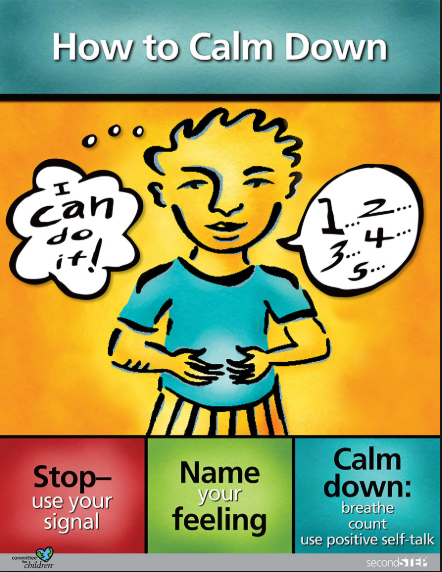 Skills Question Examples:
Demonstrate Calm Down Steps
What are the Second Step Problem Solving STEPS? Fill out a problem solving Worksheet.
Demonstrate how to ask for help Assertively                                           
Using a Transcript or Grade Information to Calculate GPA
[Speaker Notes: Jovi]
Tips for Creating Pre/Posts
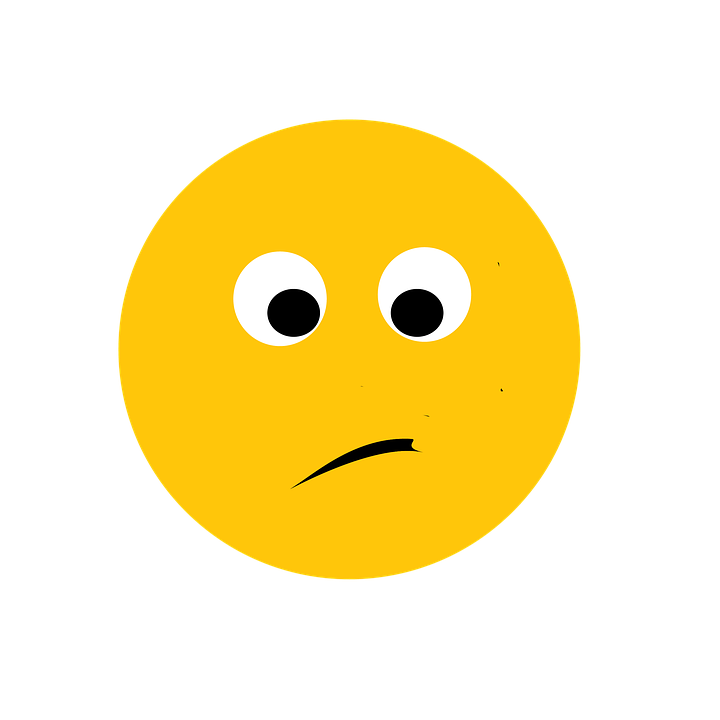 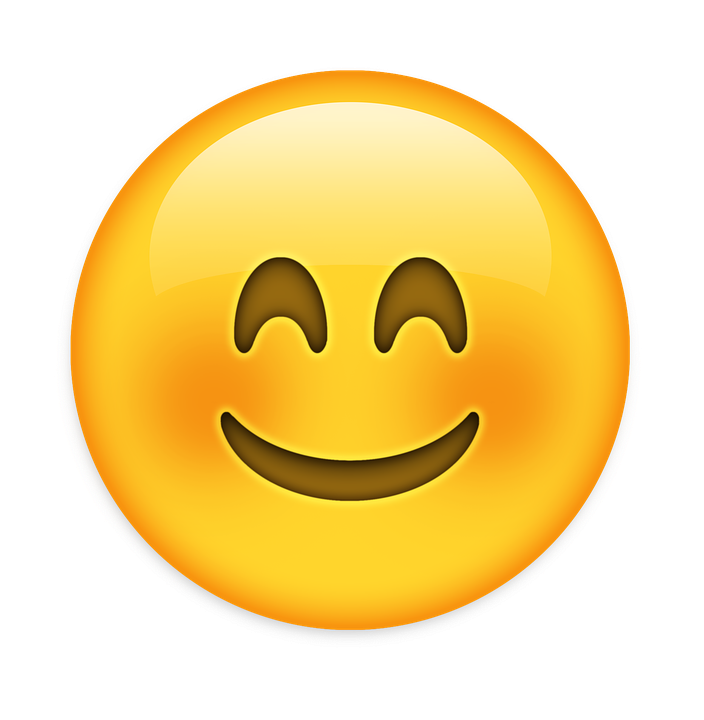 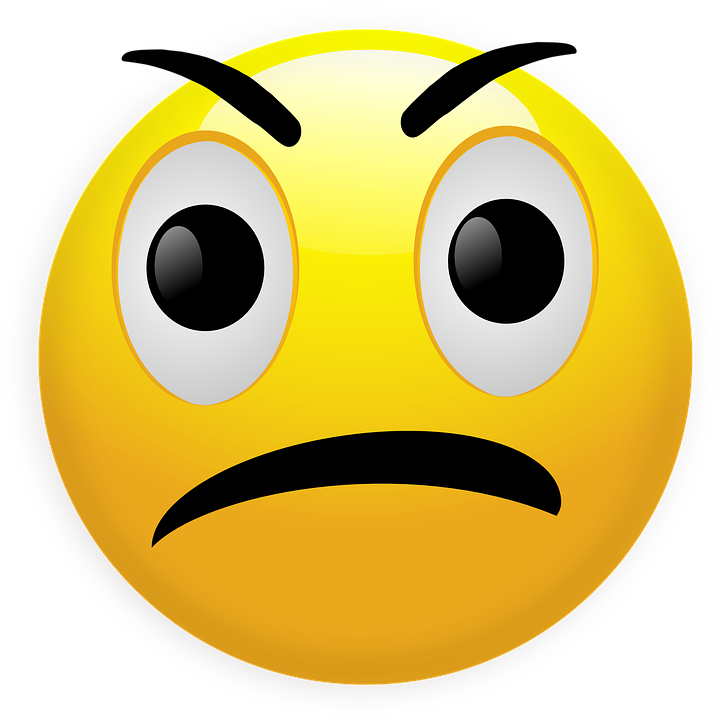 (The Use of Data in School Counseling, Hatch, 2013)
[Speaker Notes: Jovi]
Pre/Post Test Examples
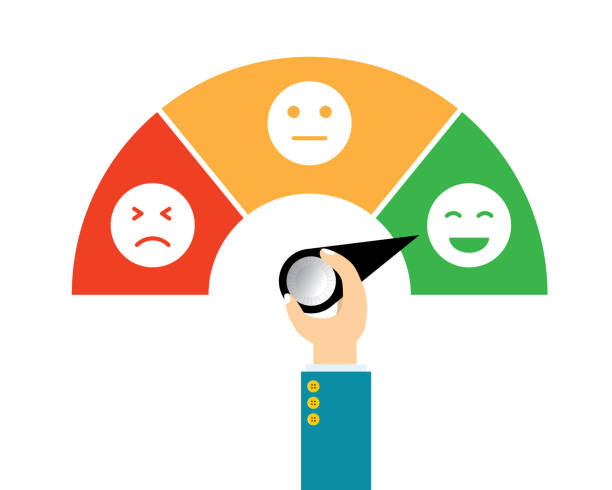 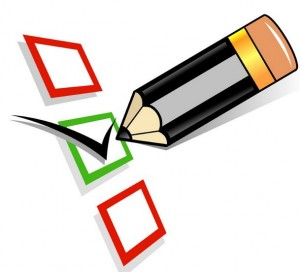 [Speaker Notes: Erika]
ASK
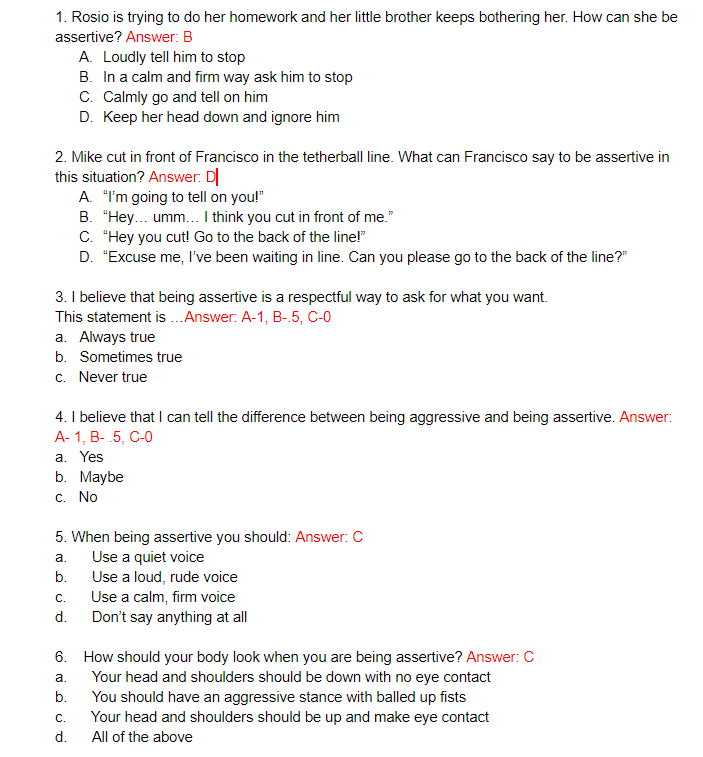 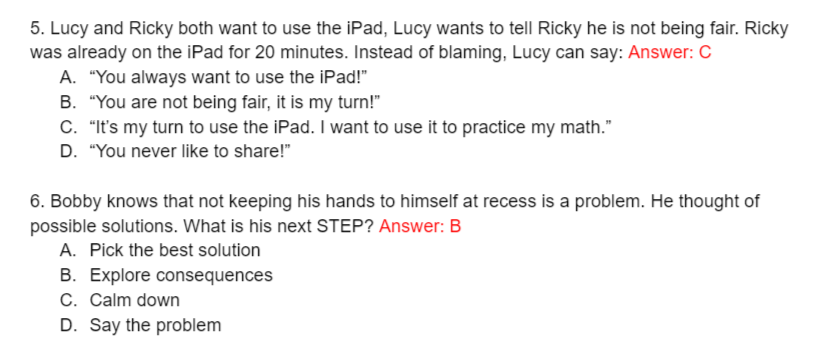 4th Grade Pre/Post
Lesson: Problem Solving
3rd Grade Pre/Post 
Lesson Being Assertive
[Speaker Notes: Erika]
Digital Pre/Posts
Link to Copy of MVMS 8th Grade Academic Lesson Pre/Post:
https://docs.google.com/forms/d/1r1vYuQpuzx33kyF45CjwsK0lJIYg4SNPzkTBGBlxorM/edit
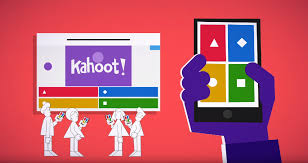 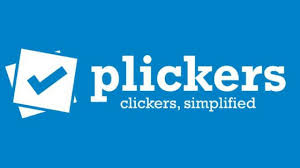 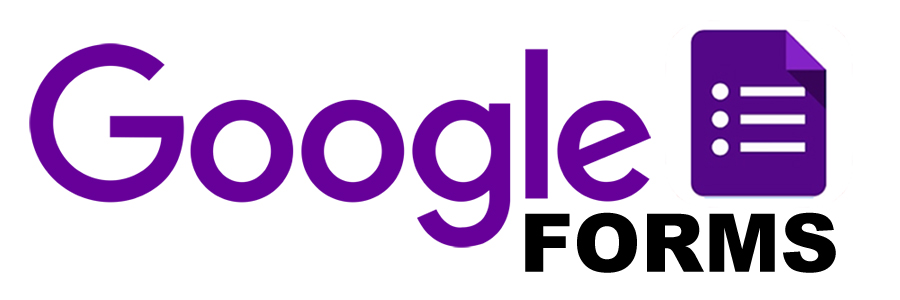 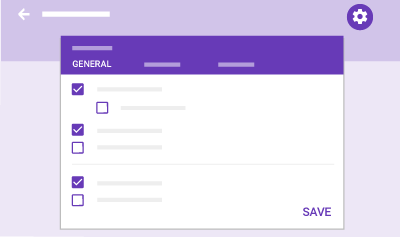 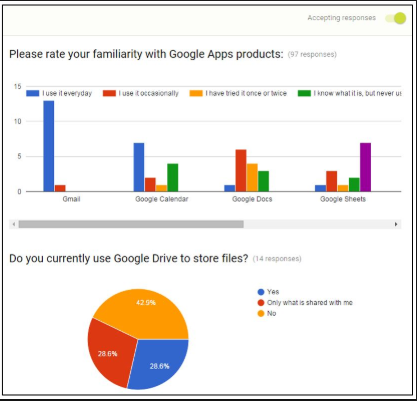 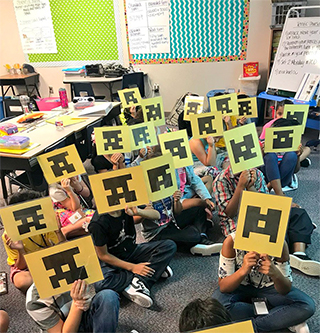 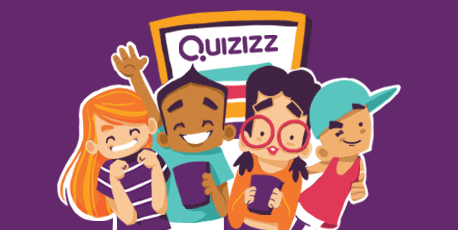 [Speaker Notes: Jovi]
Presenting Your 
Pre/Post Results
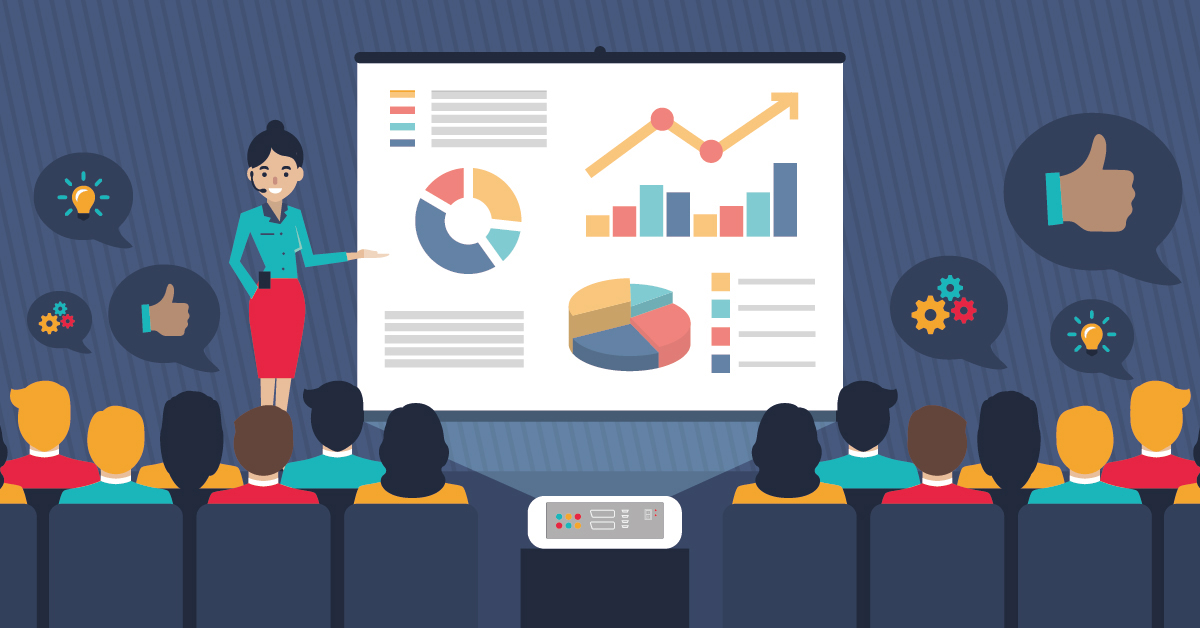 WHAT DO STUDENTS KNOW?
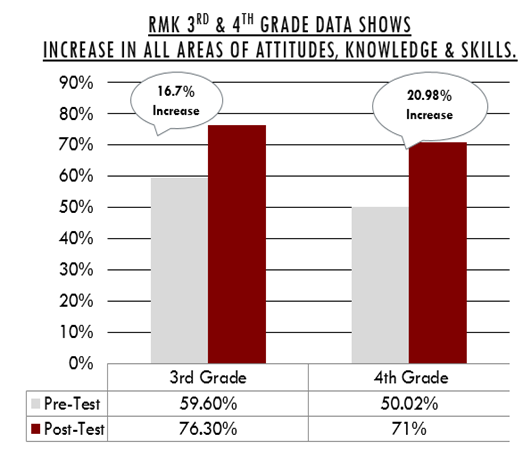 [Speaker Notes: Erika]
WHAT CAN STUDENTS DO?
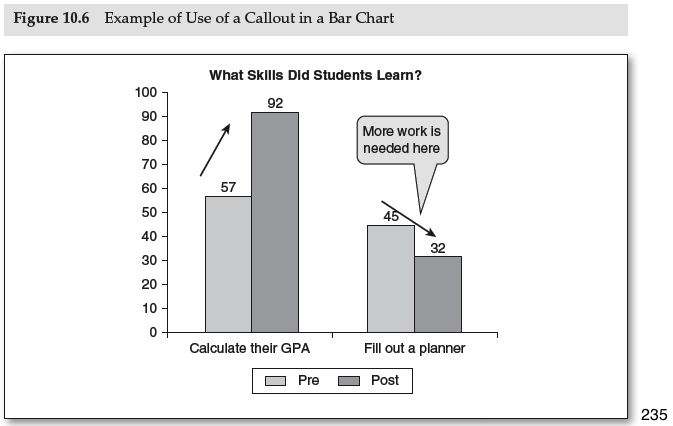 (The Use of Data in School Counseling, Hatch, 2013)
[Speaker Notes: Erika]
Use Percentage Change to Show Growth  (David Effect)
It’s not the pointage of growth it’s the amount of change based on two variables 
How much growth is shown here? 


I originally had one Quarter, then I gained another Quarter.  What is the percentage change?
Calculating Percent Change:
 http://www.percent-change.com/
Original
New
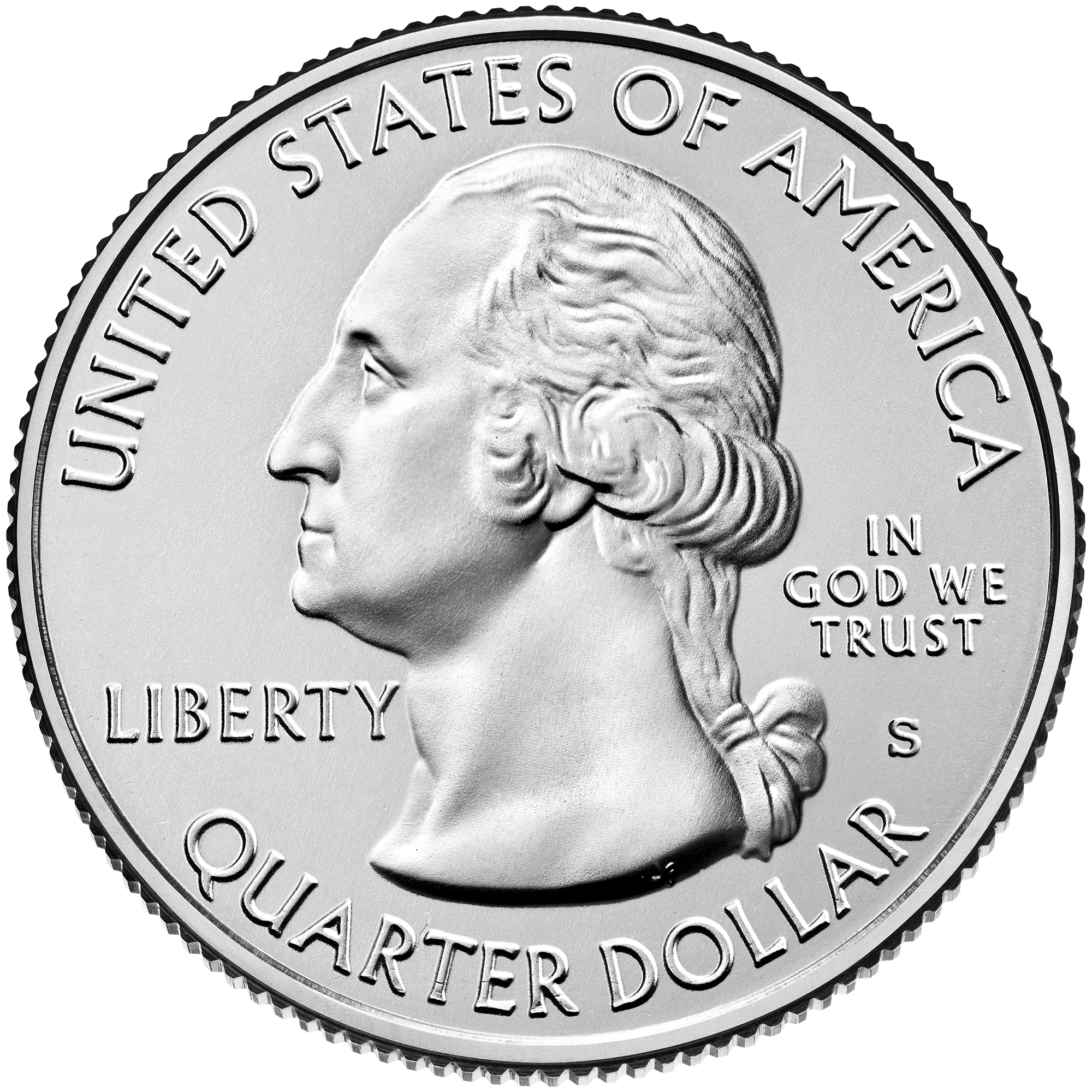 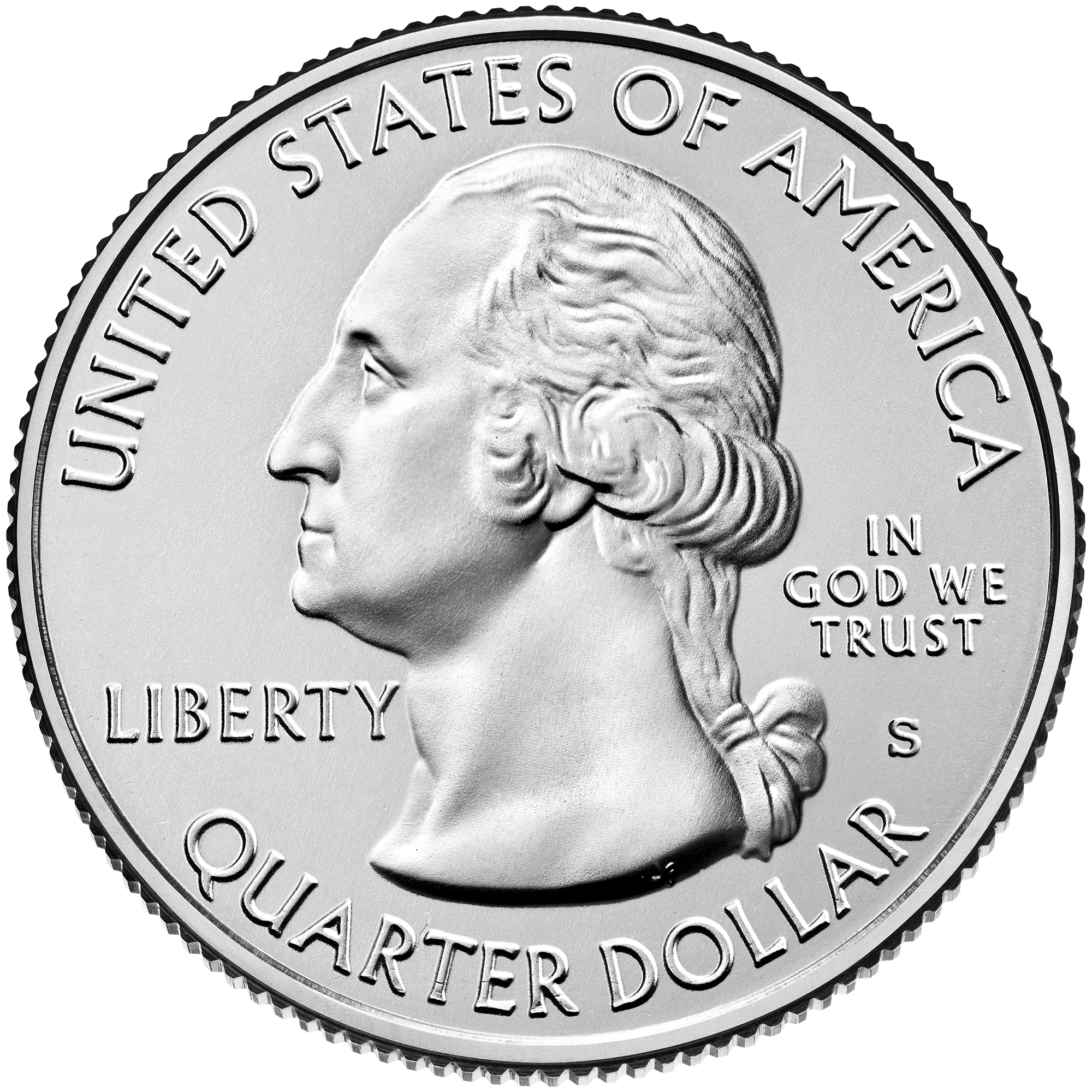 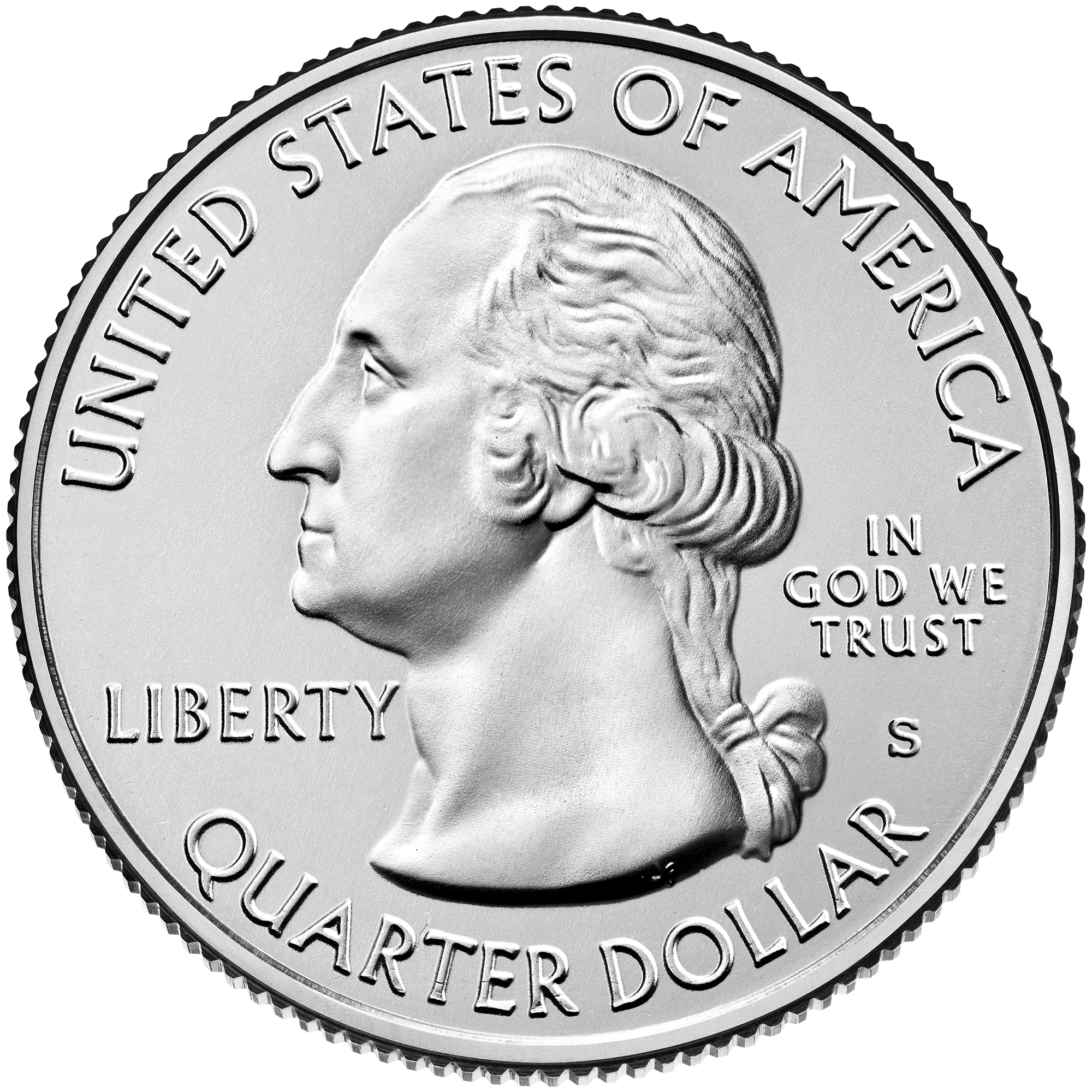 % Change = (New-Original) X 100%
		             Original
[Speaker Notes: Jovi]
Why do you think it is important to show Pre/Post data to Stakeholders?
How do you share your data?
[Speaker Notes: Jovi]
Presenting Data to Stakeholders
Staff Presentations
School Board Presentations 
National School Counselor Week
Results Report
Newsletter
Website
School Site Council (SSC)
ELAC
School Counseling Advisory Council
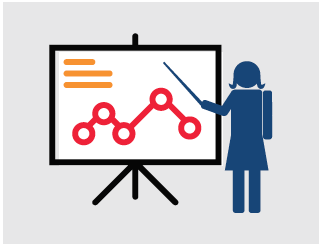 [Speaker Notes: Erika]
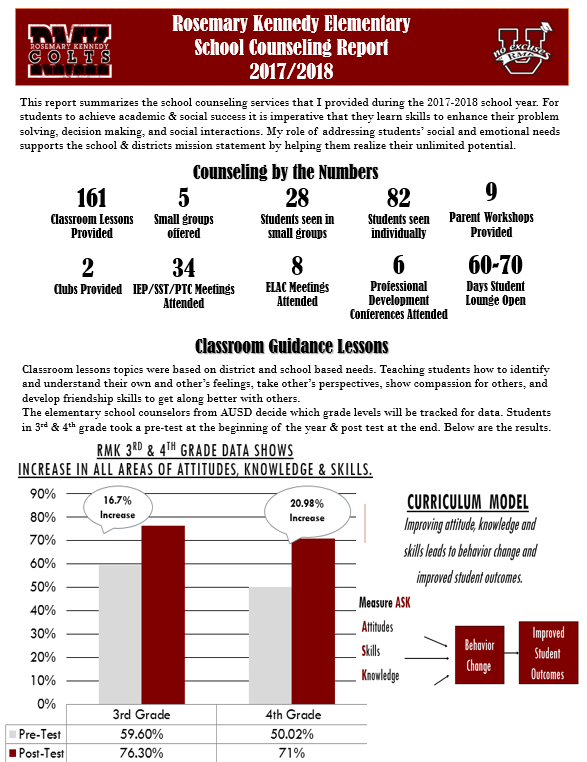 Focus on a few things
Keep it short
Include pictures 
Ask for feedback
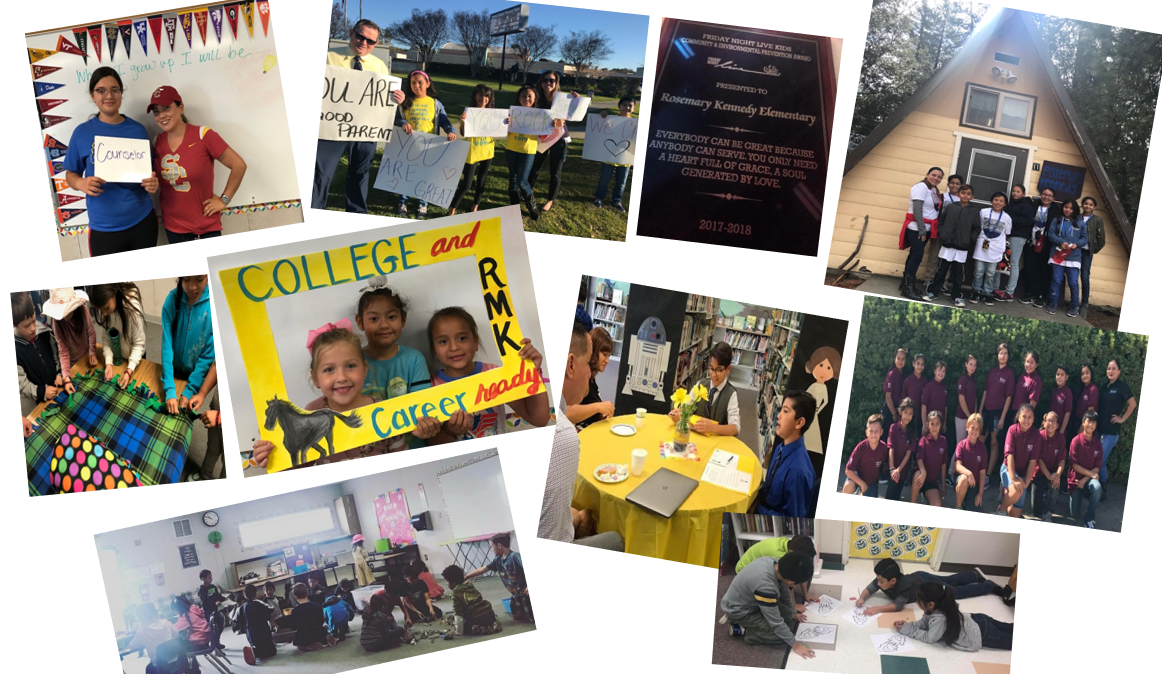 [Speaker Notes: Erika]
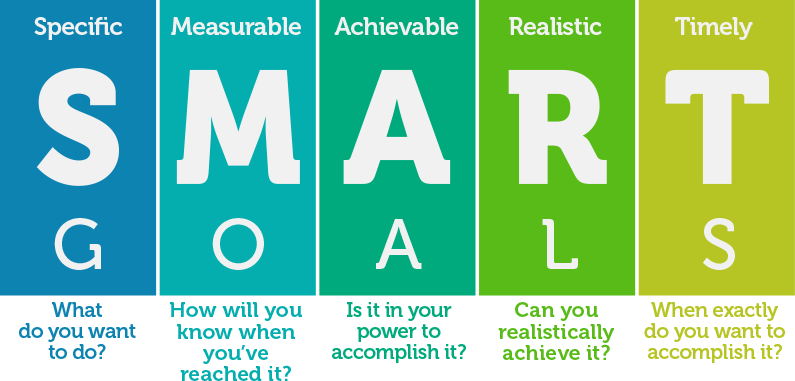 Developing Goals and Action Plans
[Speaker Notes: Jovi]
Developing SMART GOALS
Include in your Annual Agreement- incorporate school/district goals 
Smart Goal Examples:
By June 2018, current 8th Grade Chronically Absent students will increase their average daily attendance at school by 10% from 87.6% (baseline) to 96.4% (target data).
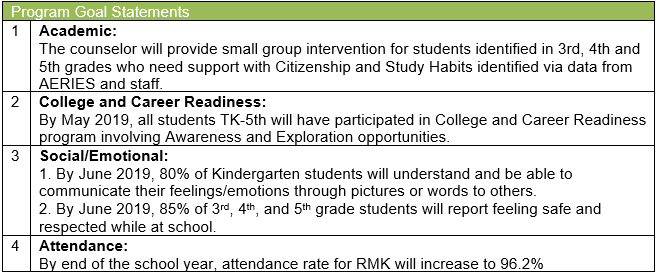 ASCA SMART Goal Template
[Speaker Notes: Jovi]
Action Plans
What Are Action Plans Used For?
What Goes in an Action Plan? 
What information should you look at to complete your Action Plans? 
Who Should you Share an Action Plan With?
ASCA Action Plan Templates
Download Templates from ASCA Website: www.schoolcounselor.org
[Speaker Notes: Jovi]
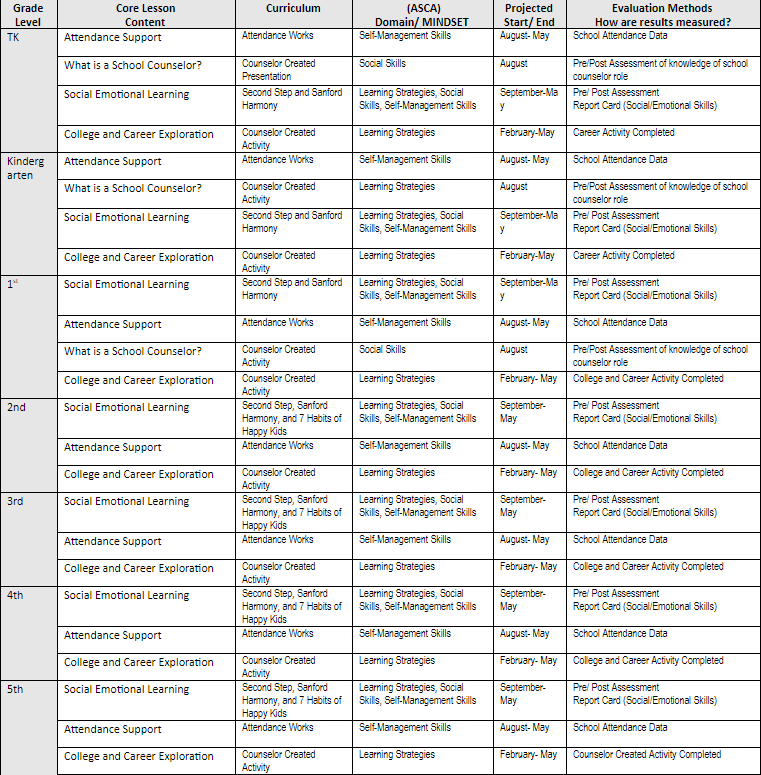 Tier 1 
(Core Curriculum) 
Action Plan
[Speaker Notes: Erika]
Tier 2 Data-Driven Action Plan - Elementary
[Speaker Notes: Erika]
Action Plan Examples
Monte Vista Middle School    Closing the Gap
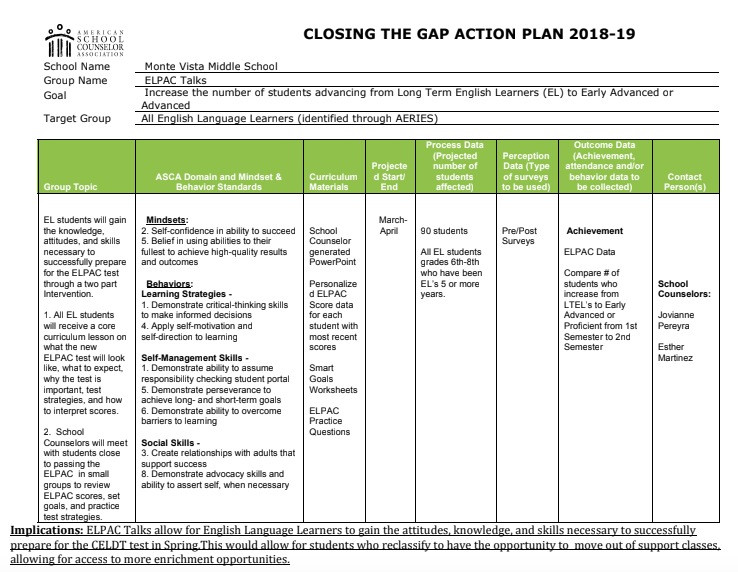 [Speaker Notes: Jovi]
KWL Chart for Data - Did We Learn Anything New?
K- What I Know		W- What I Want to Know		L- What I Learned
Directions: Please take 3 Post-It Notes

1.	On the 1st Post-It write down What 
You Know about data already (You 
will later post it on the “K” Column)

2.	On the 2nd Post-It write down 
What You Want to Know about data 
(You will later post it on the “W” Column)

3.	On the 3rd Post-It write down What 
you Learned and/or plan to use at 
your site (Post to “L” Column)
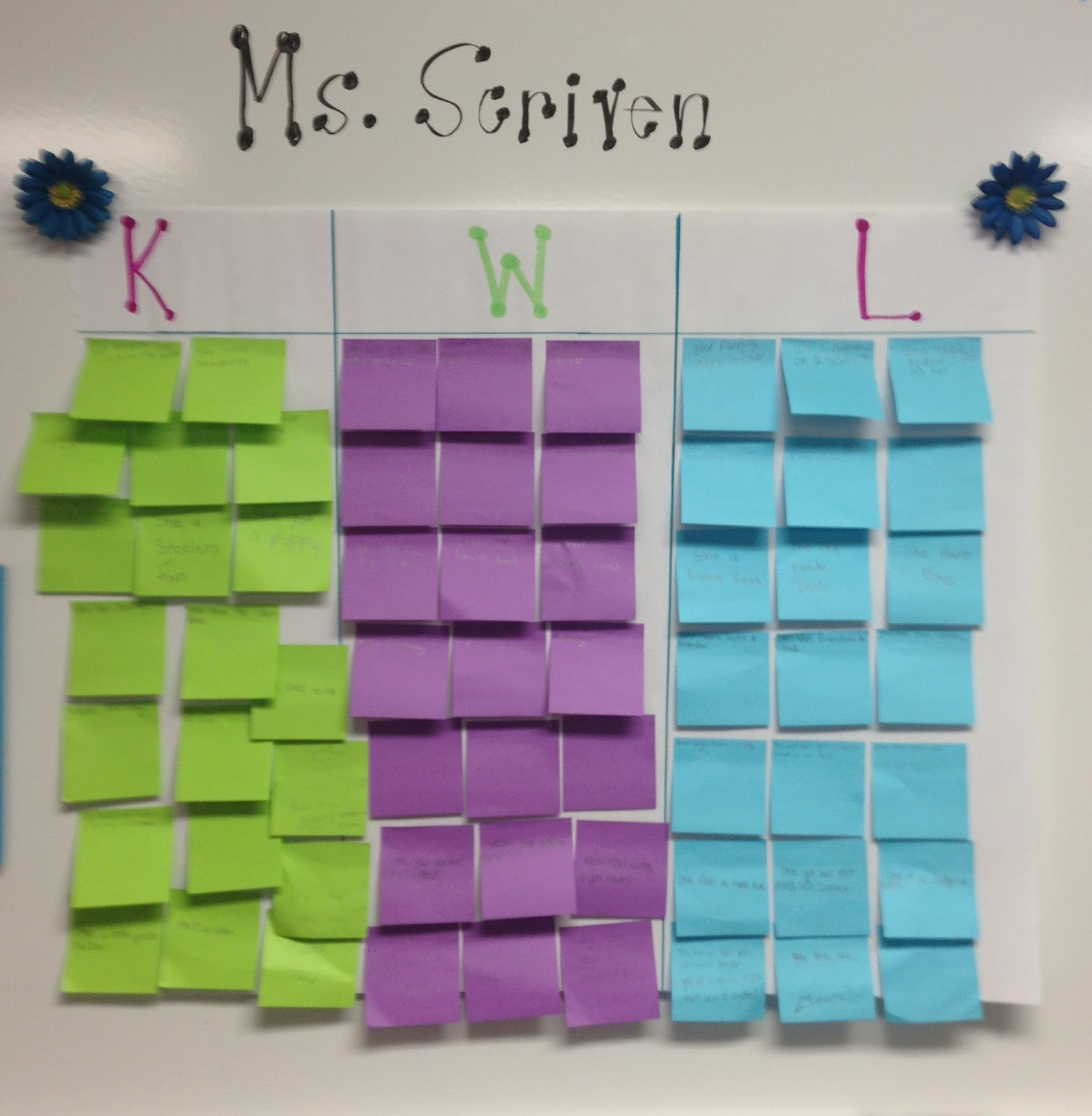 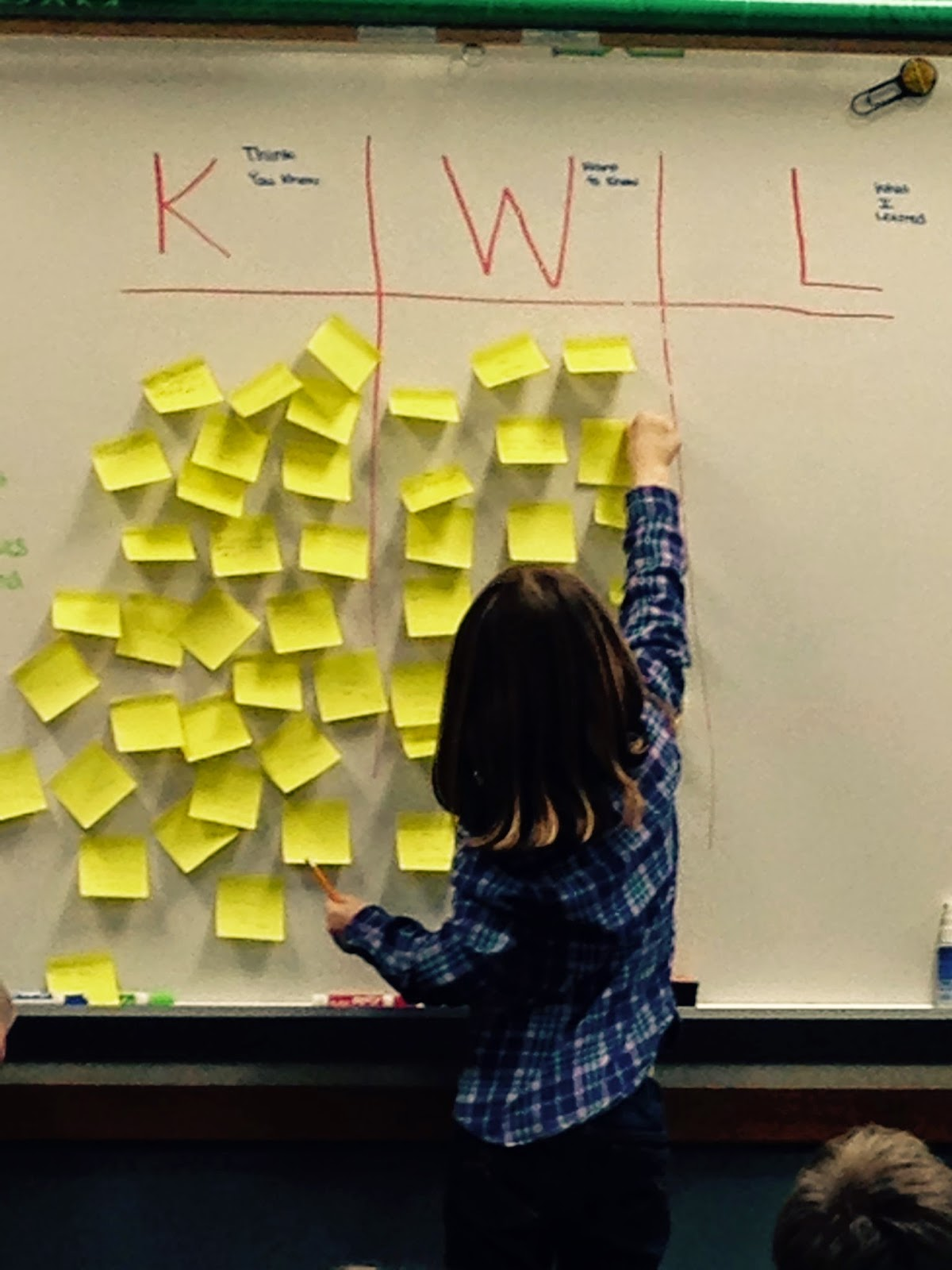 [Speaker Notes: Jovi]
Next Steps:
What data can you present this school year? 
How can we support you? 

Any Questions?
jpereyra@sanjacinto.k12.ca.us

Erika.Zam2018@gmail.com
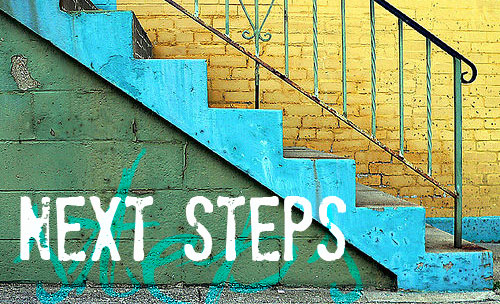